Презентация зимнего участка группы №11.
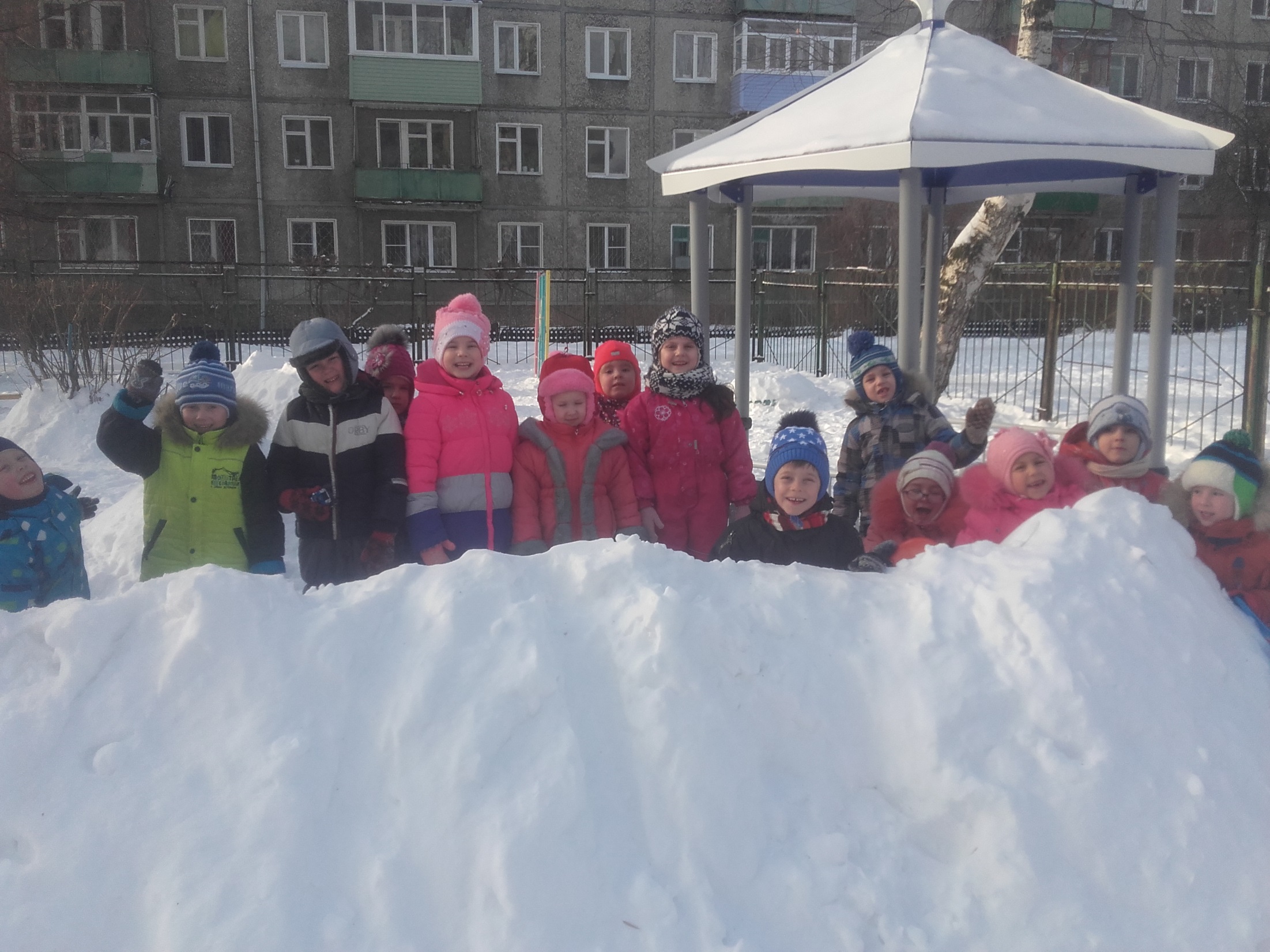 Фотка общая
У нас на участке есть: горка
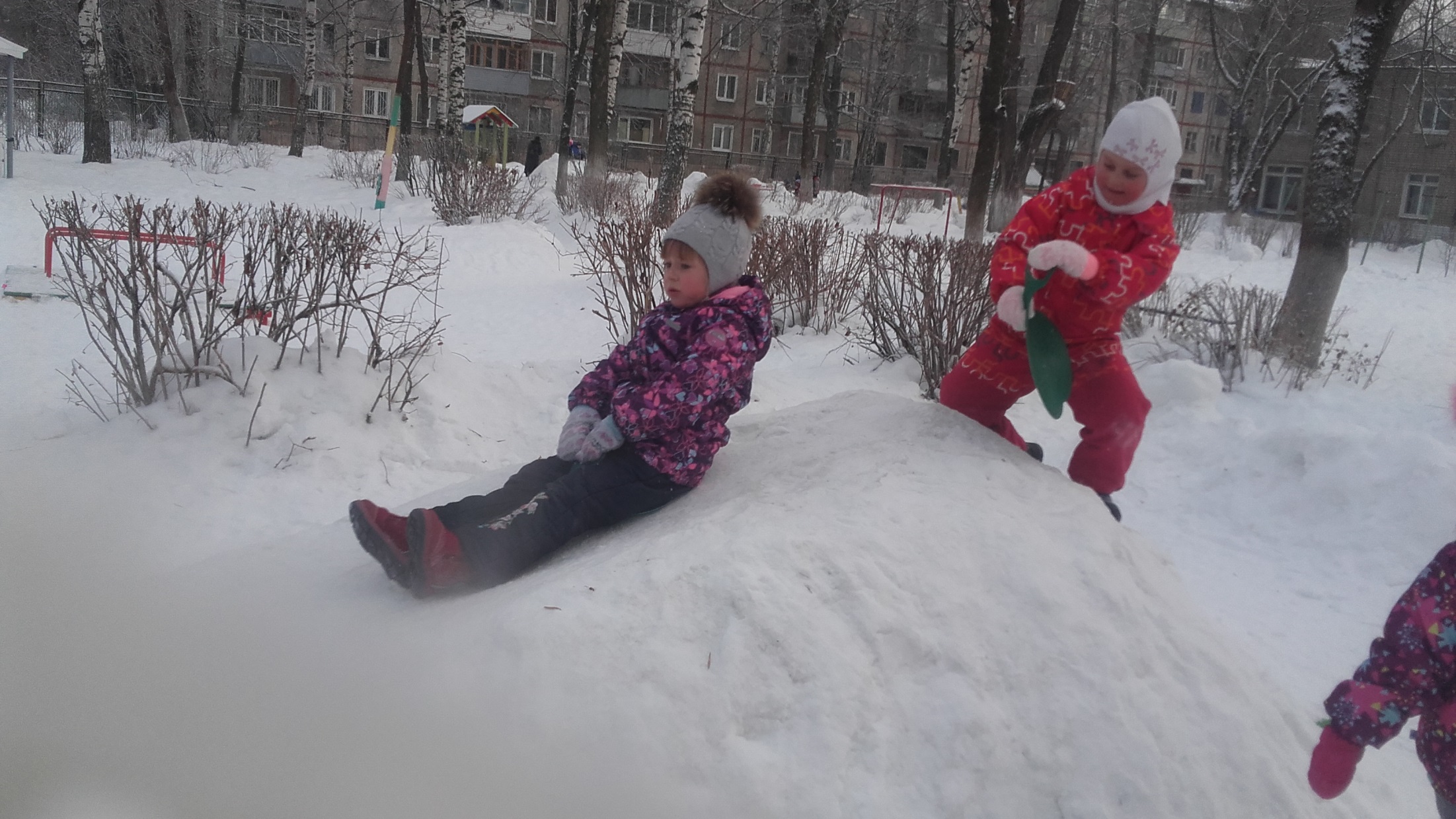 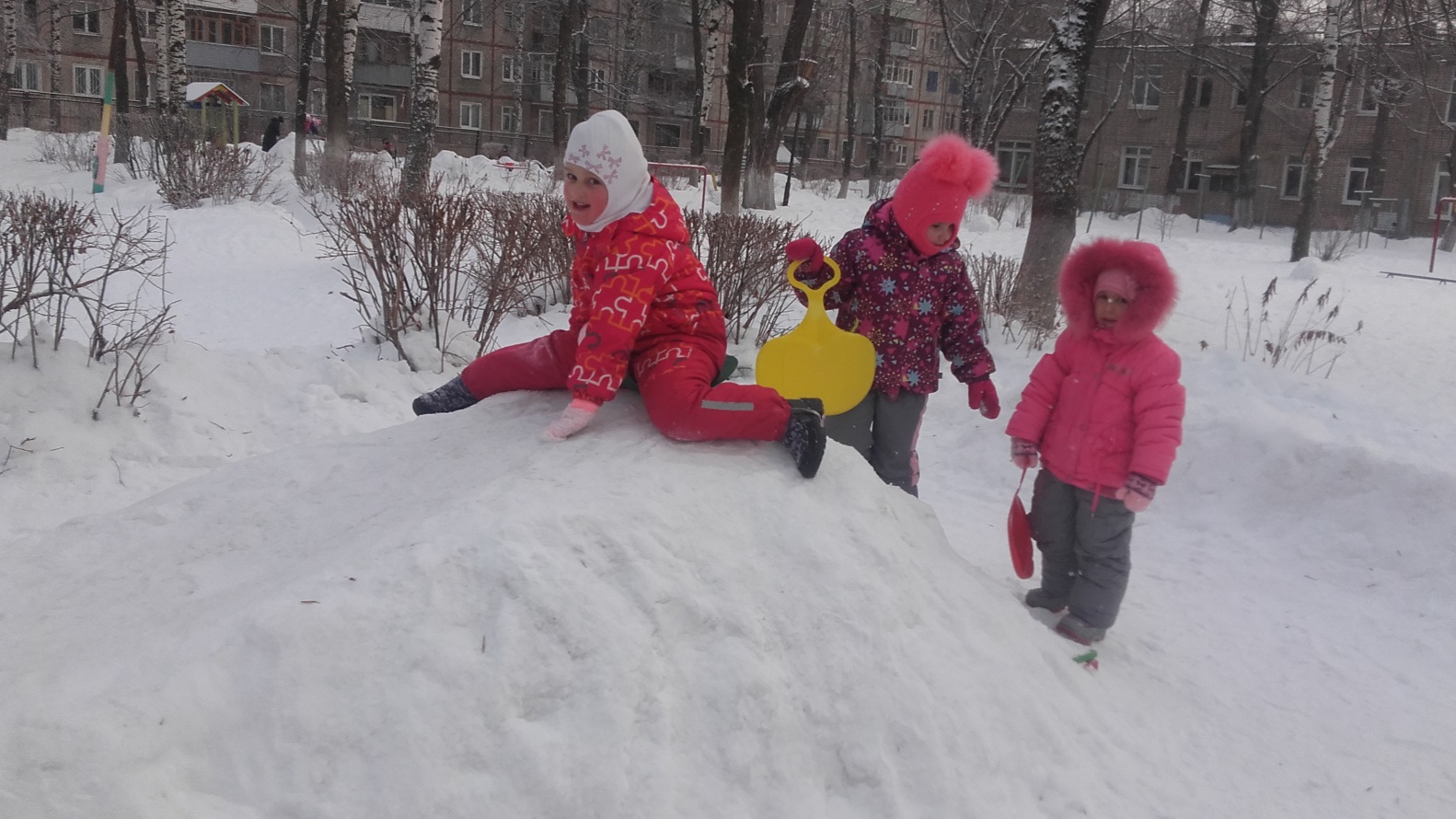 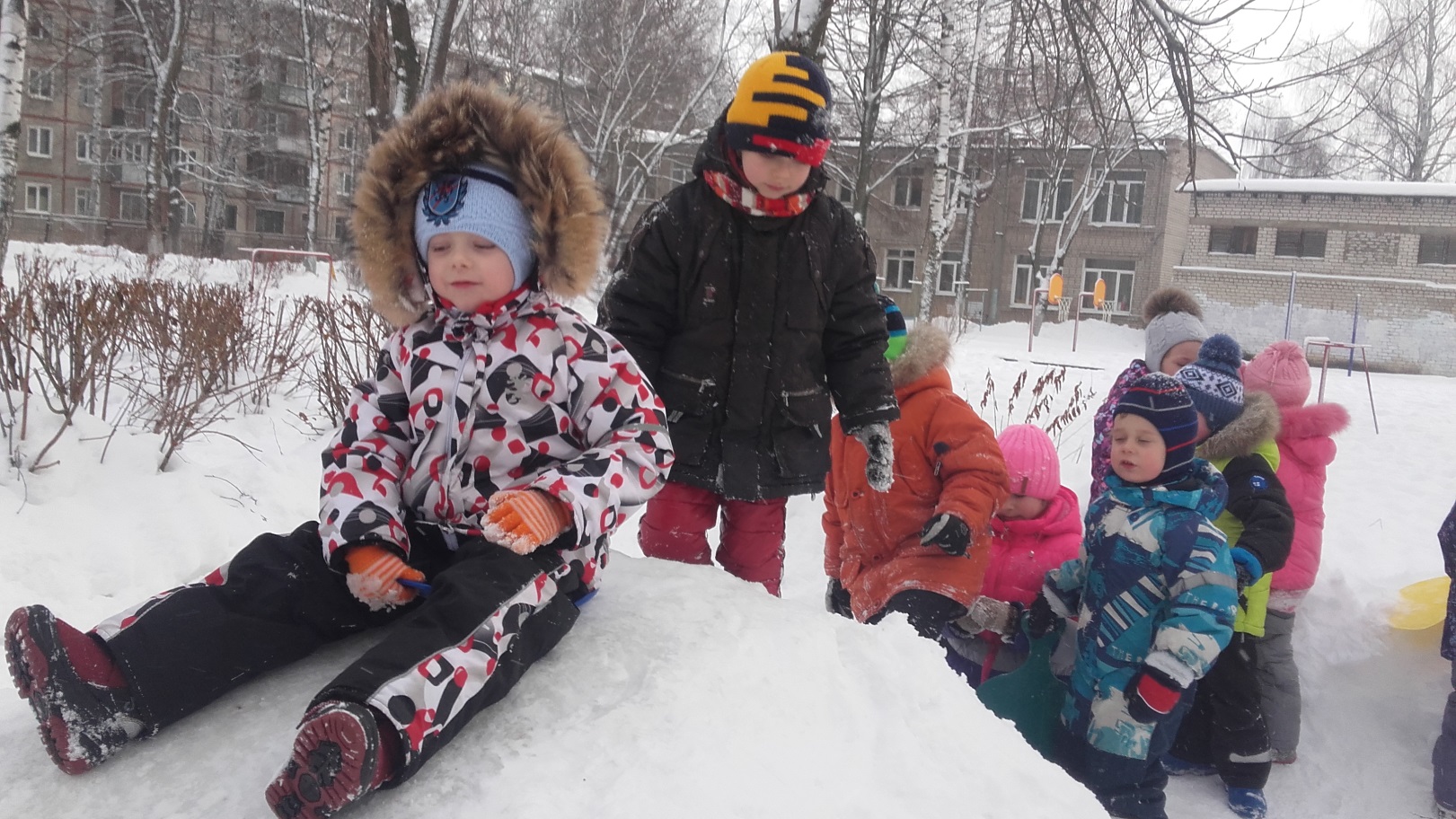 Мишень для игры в снежки
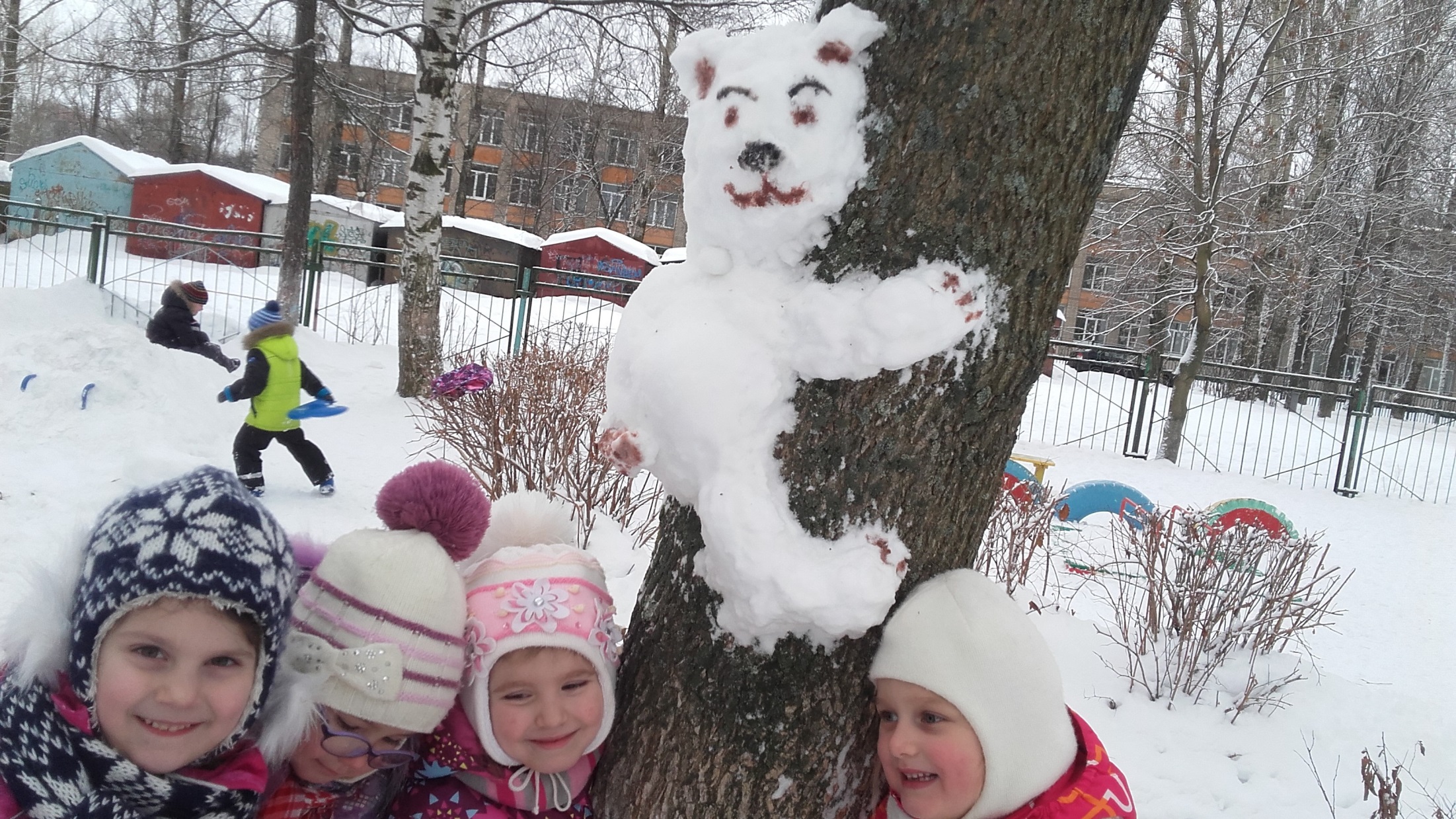 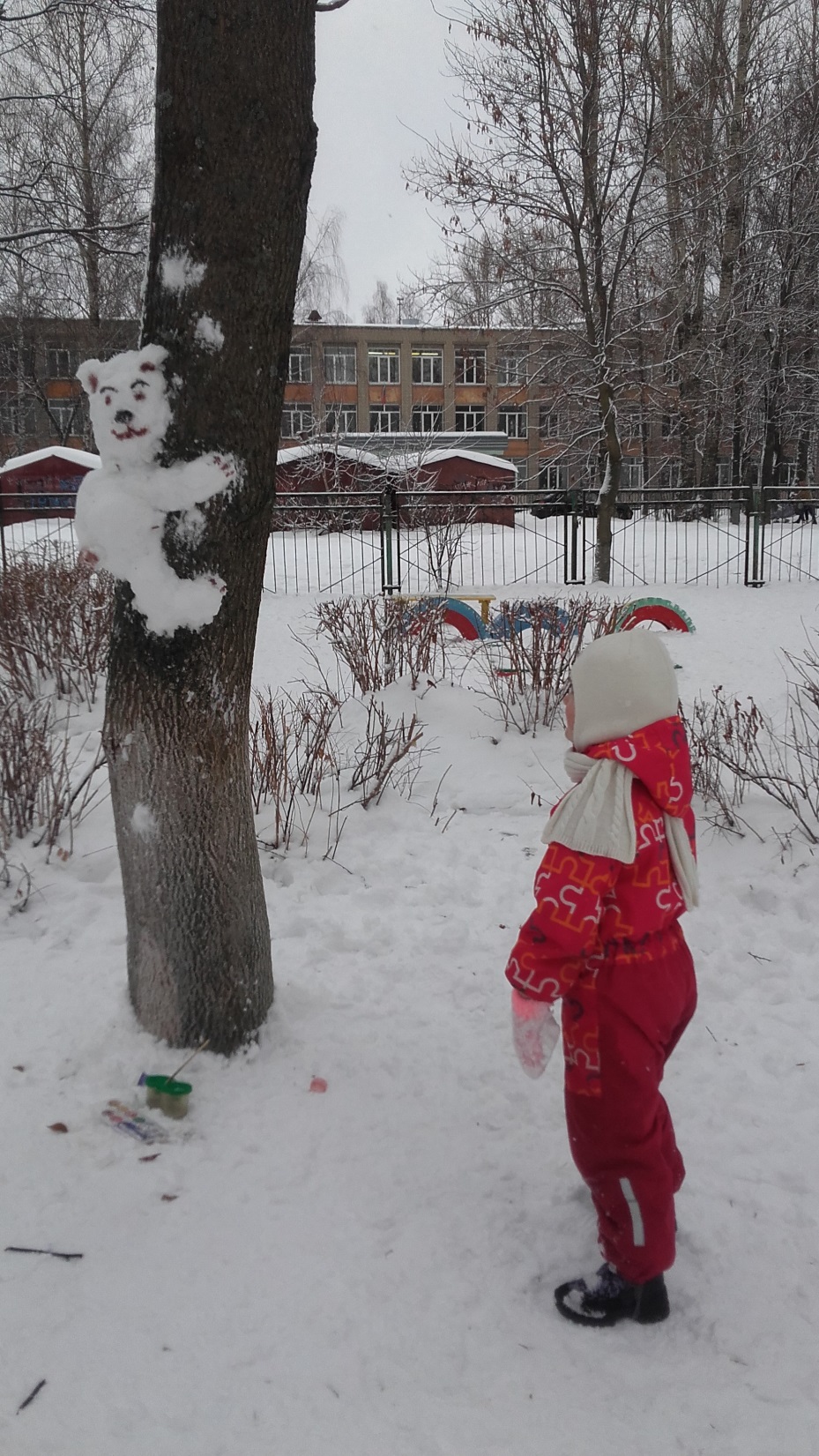 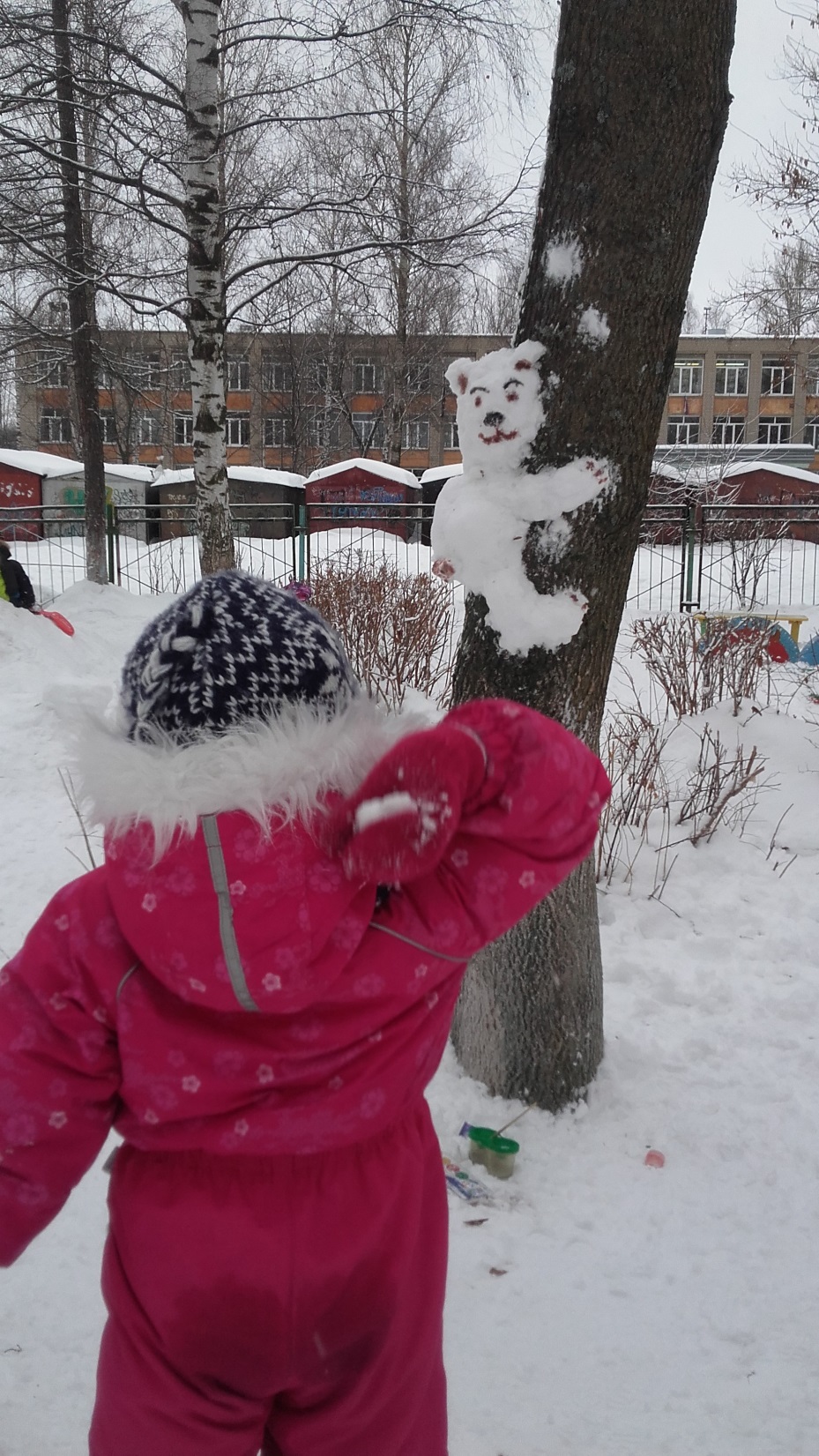 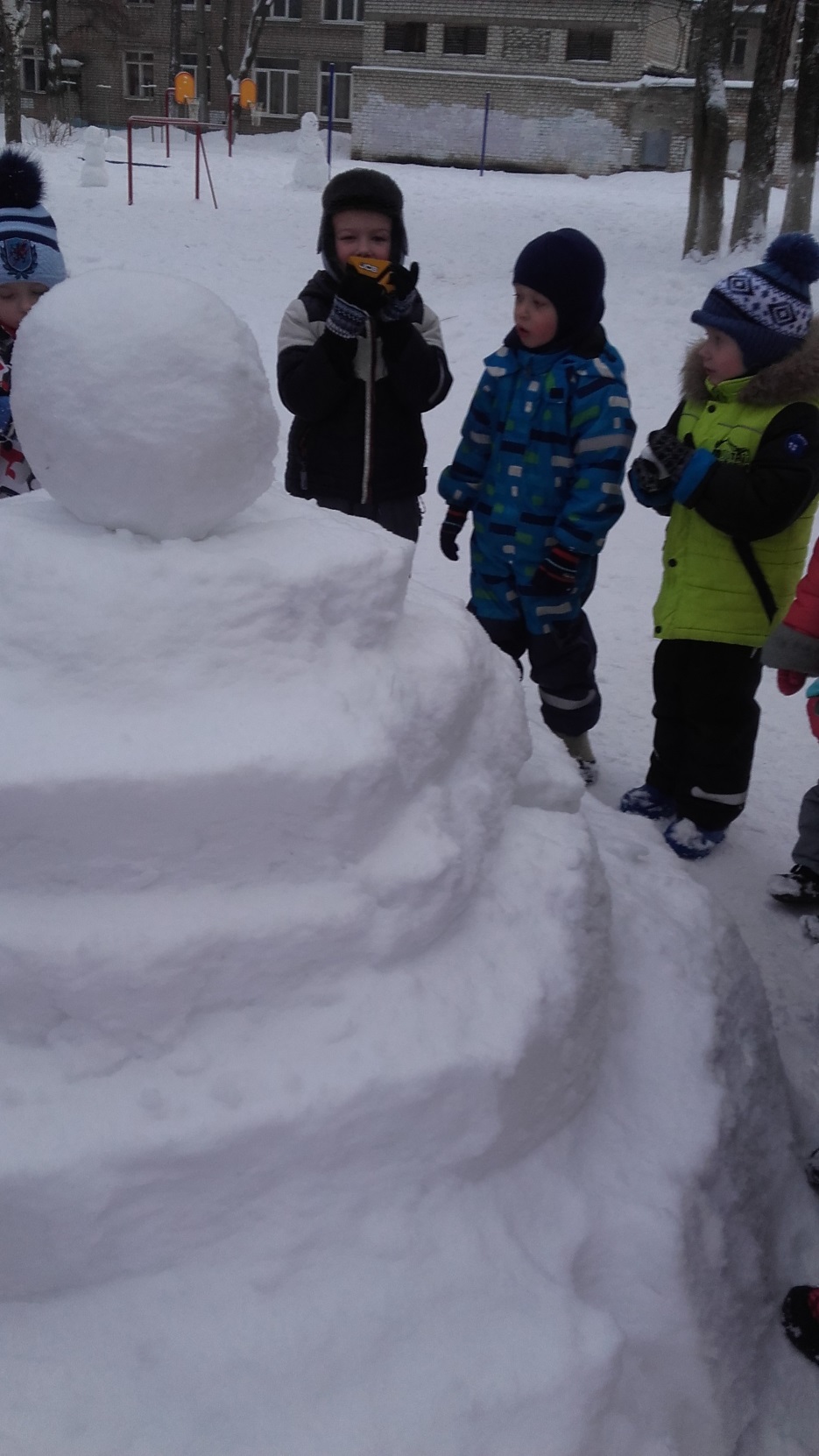 Пирамидка
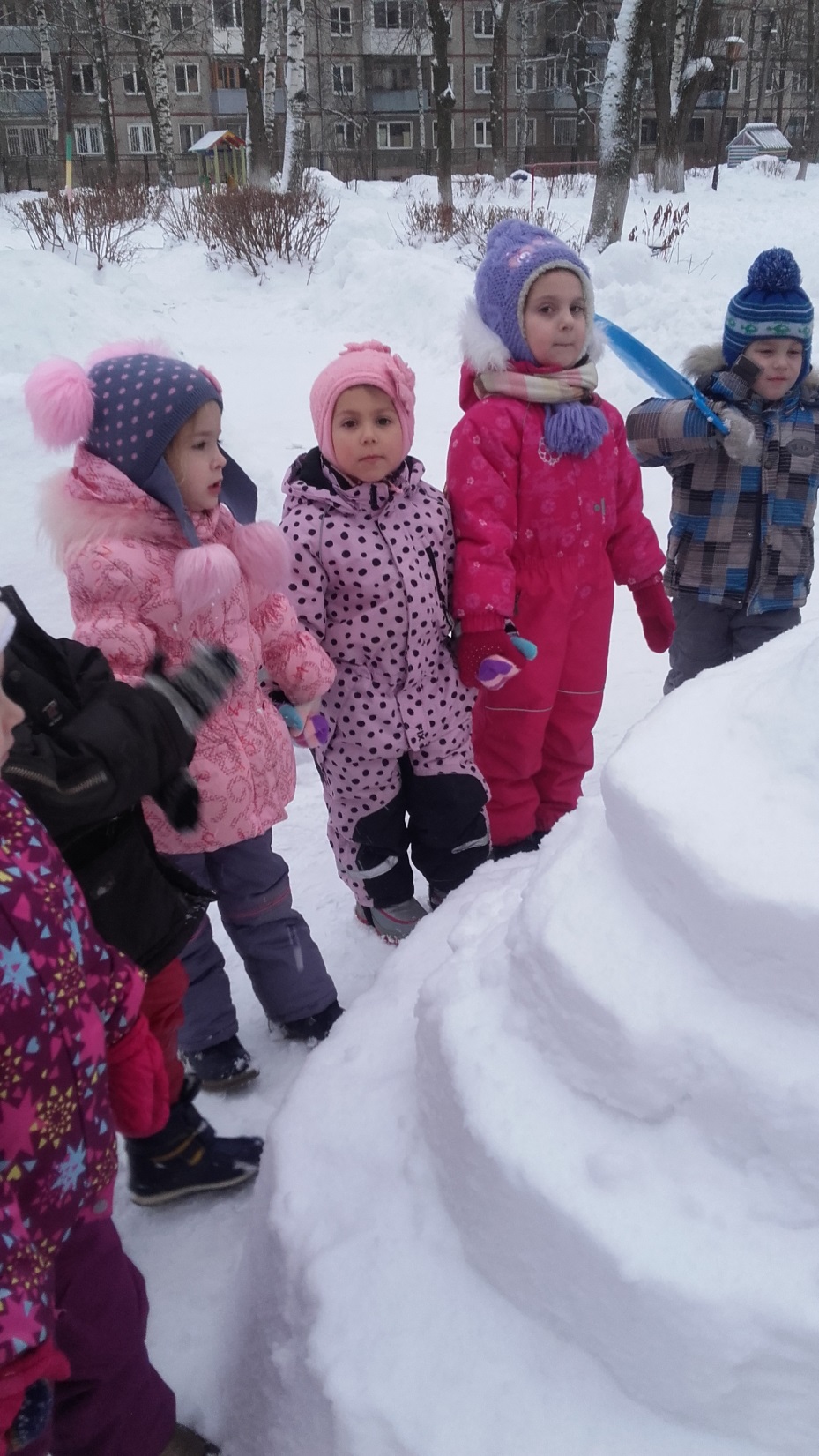 Крепость (или домик)
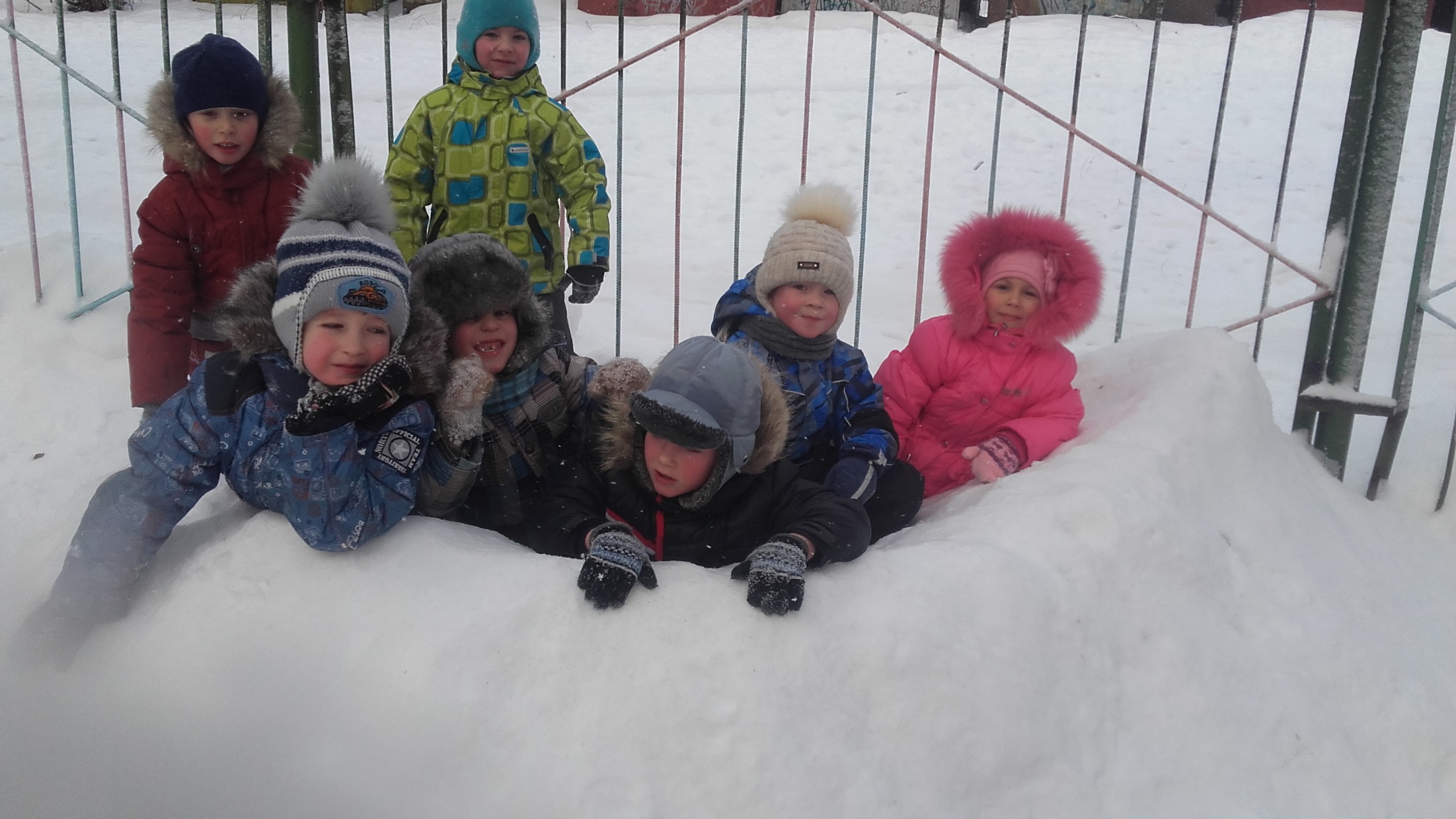 Полоса препятствий
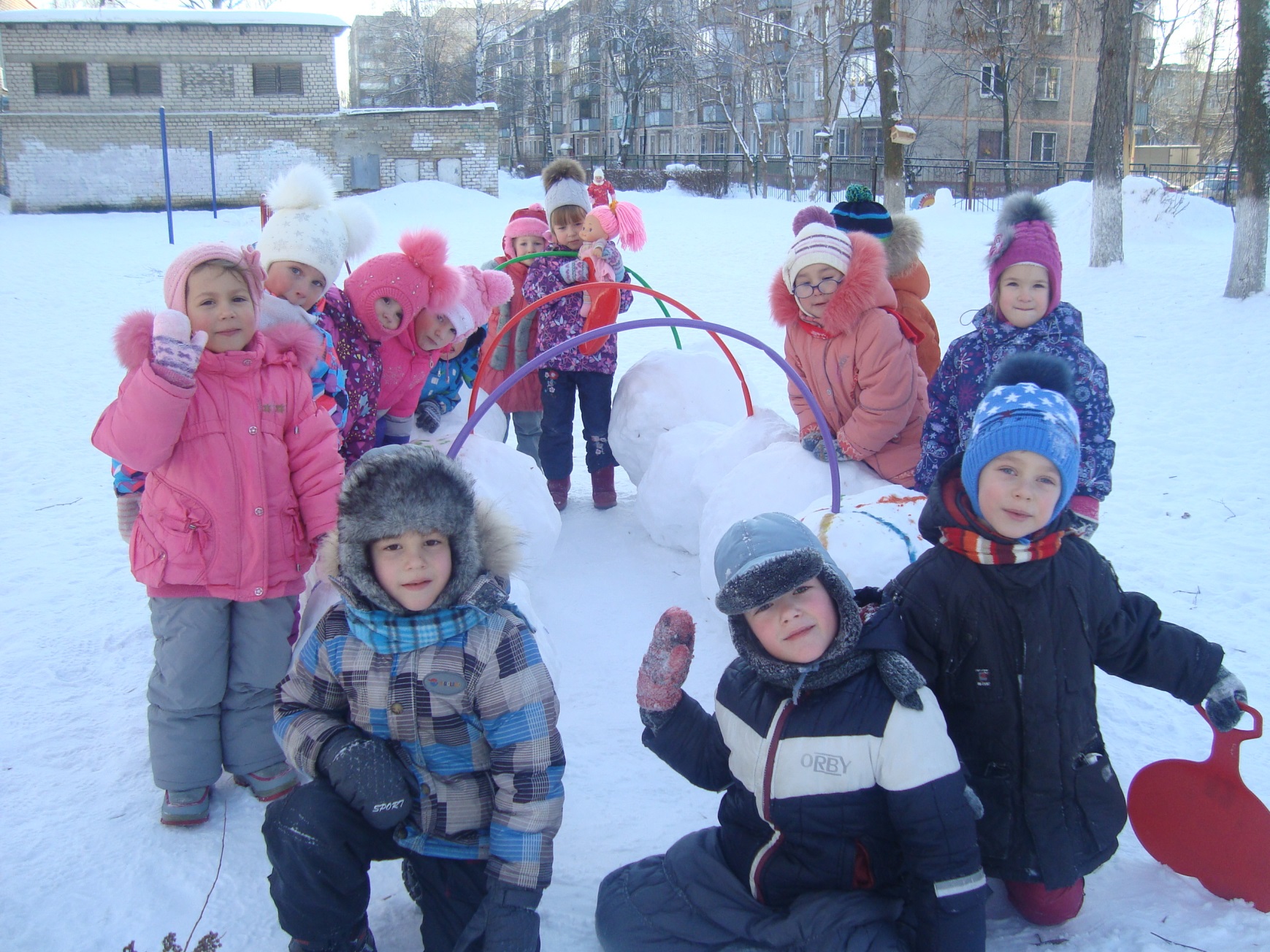 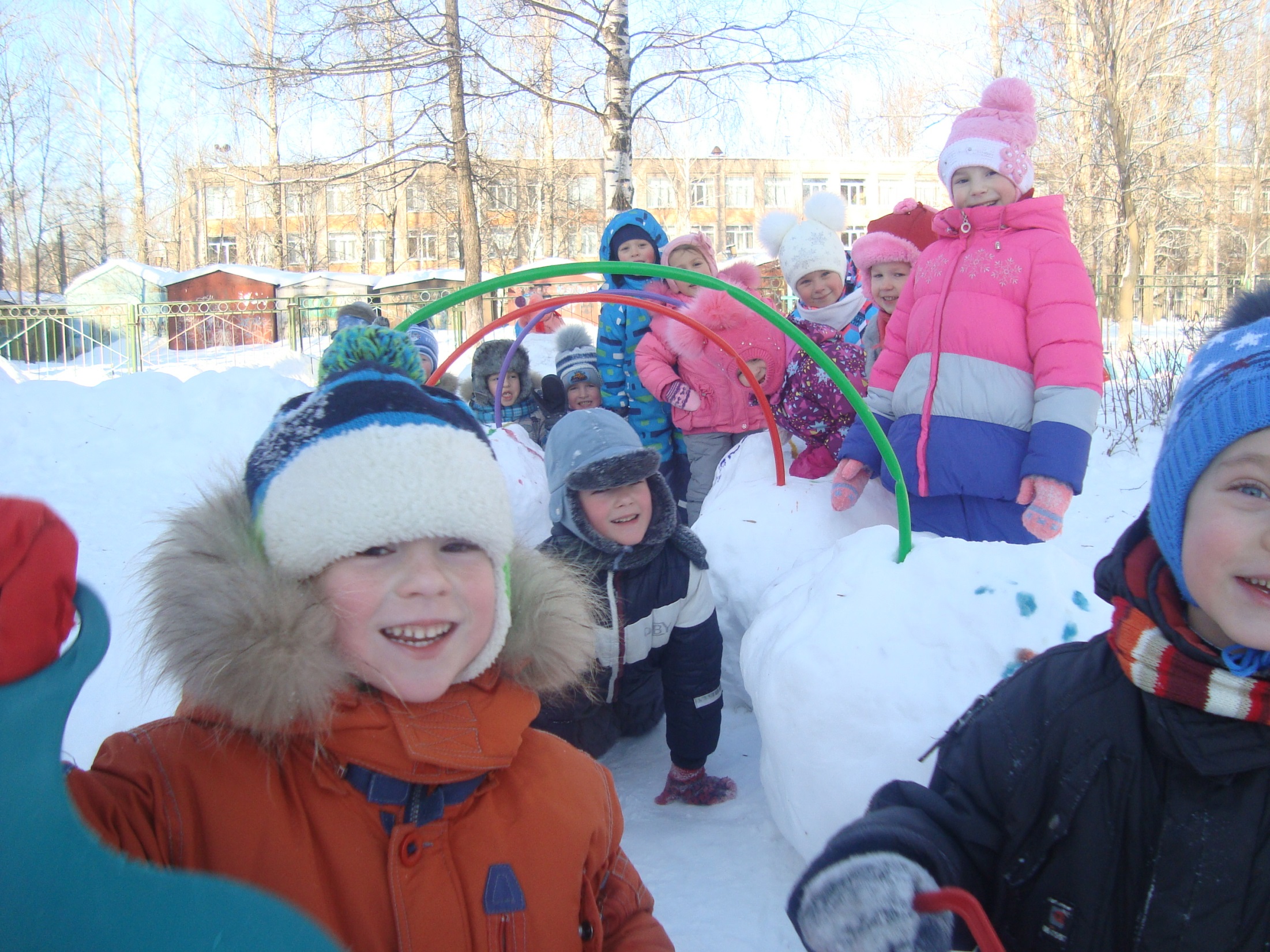 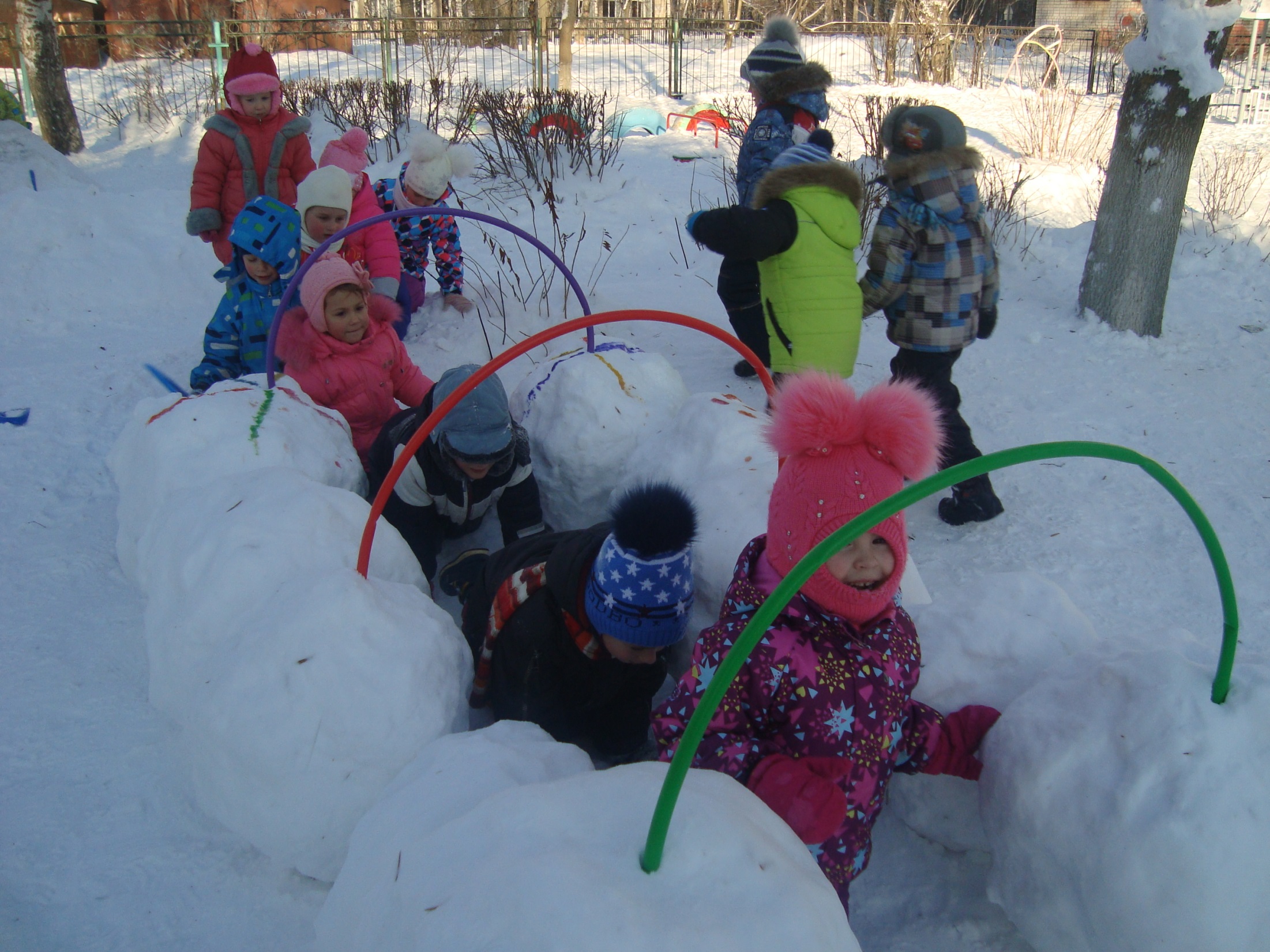 Чем мы занимаемся на нашем участке?
Наблюдаем
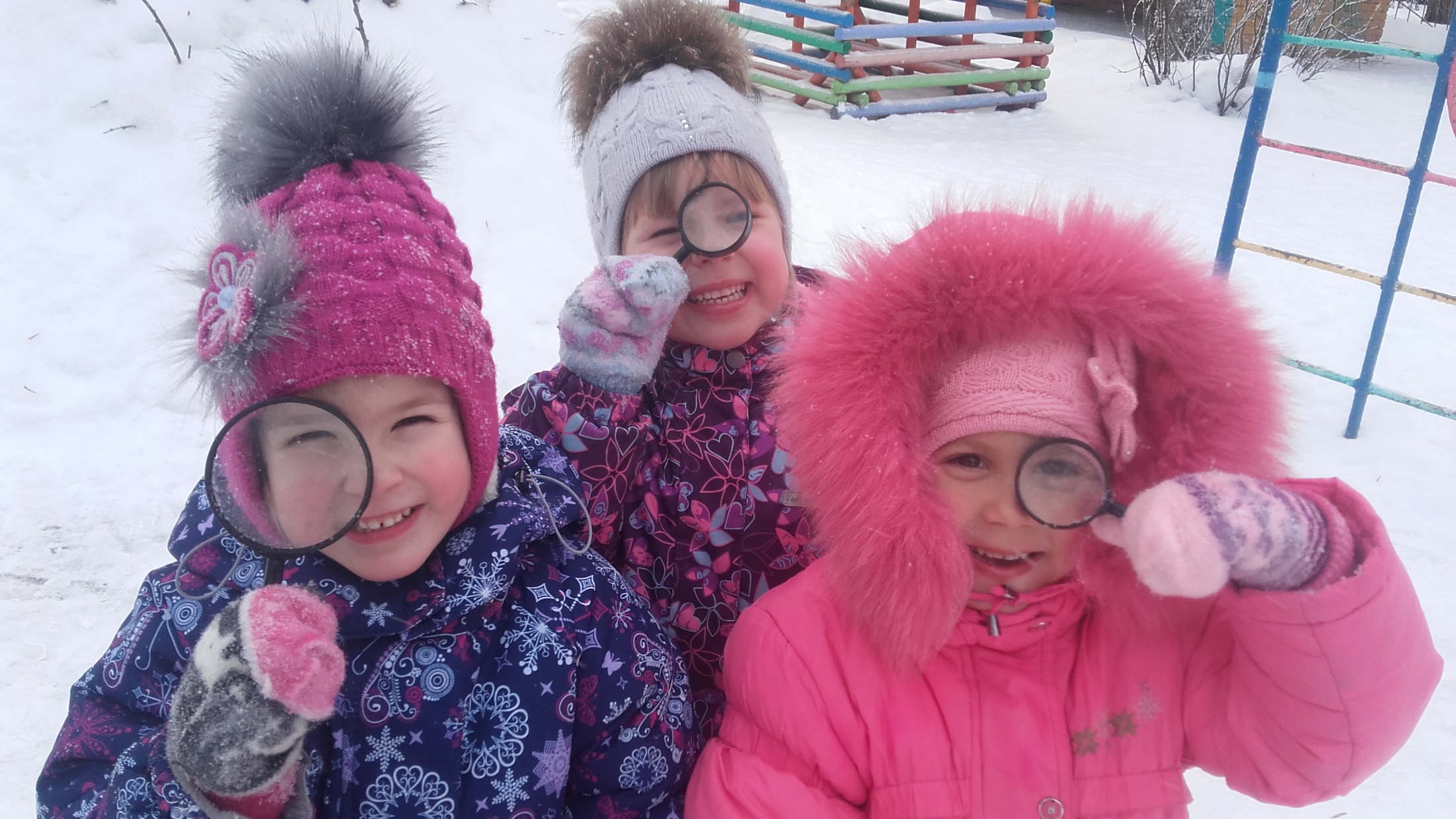 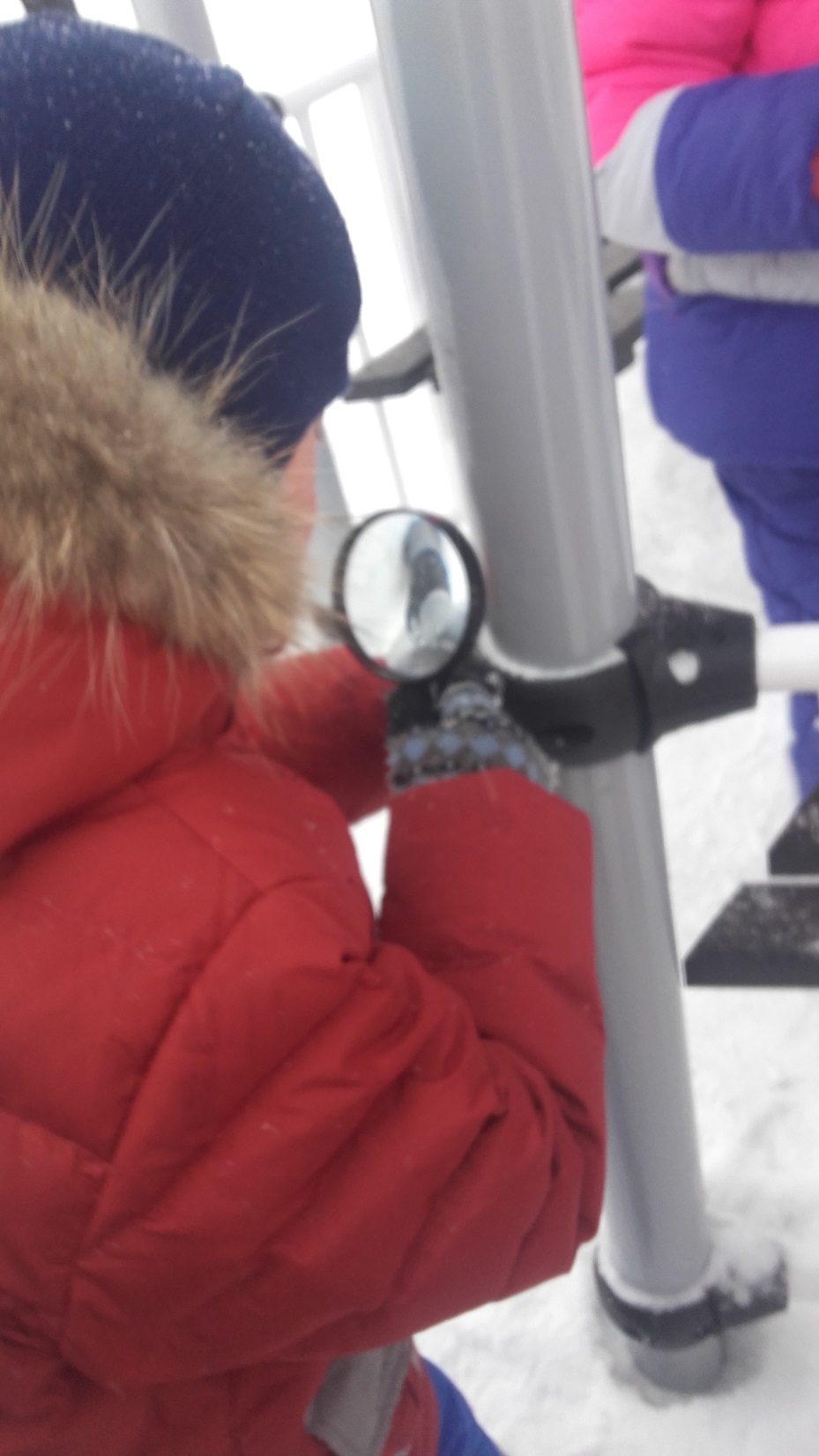 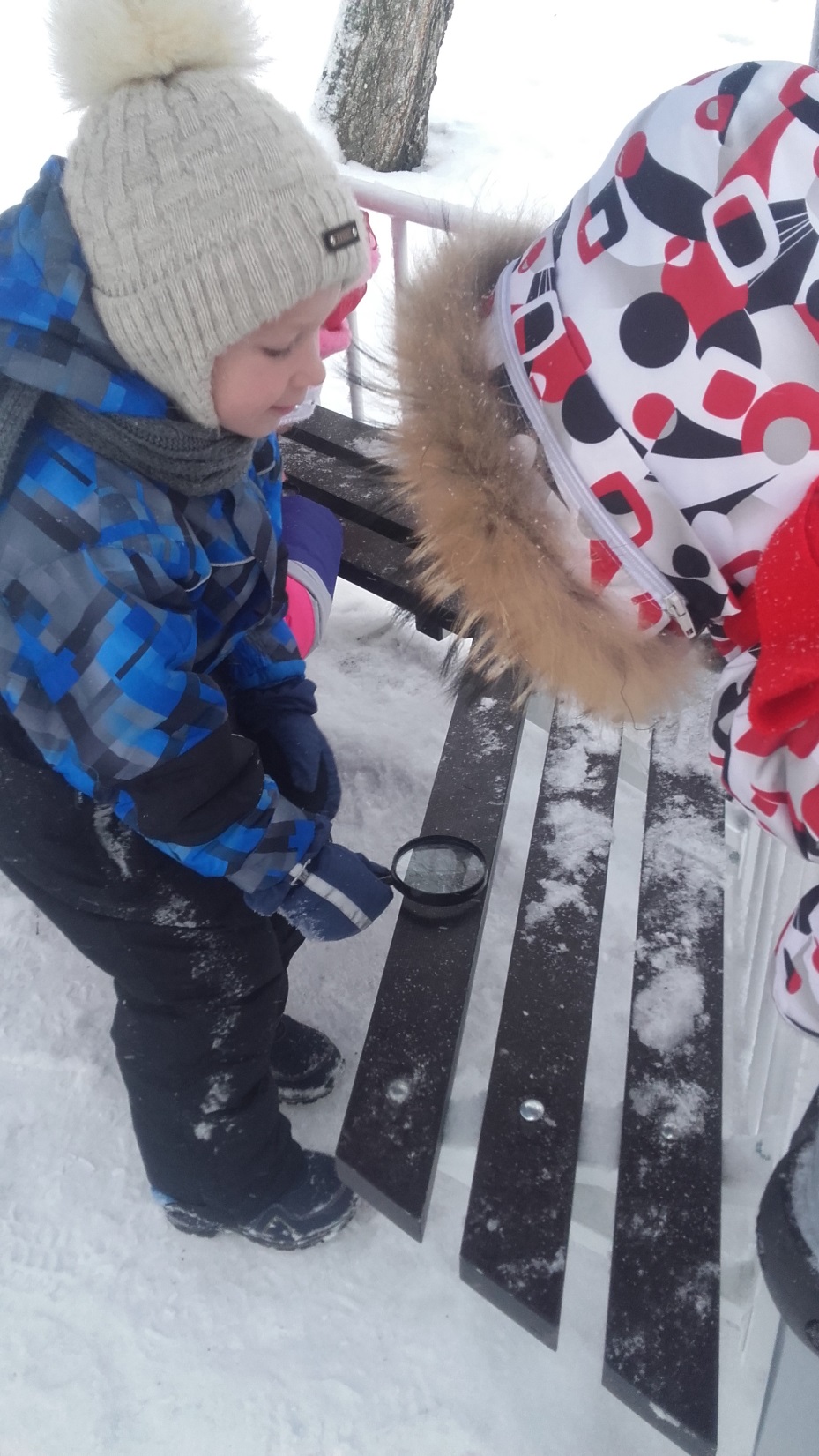 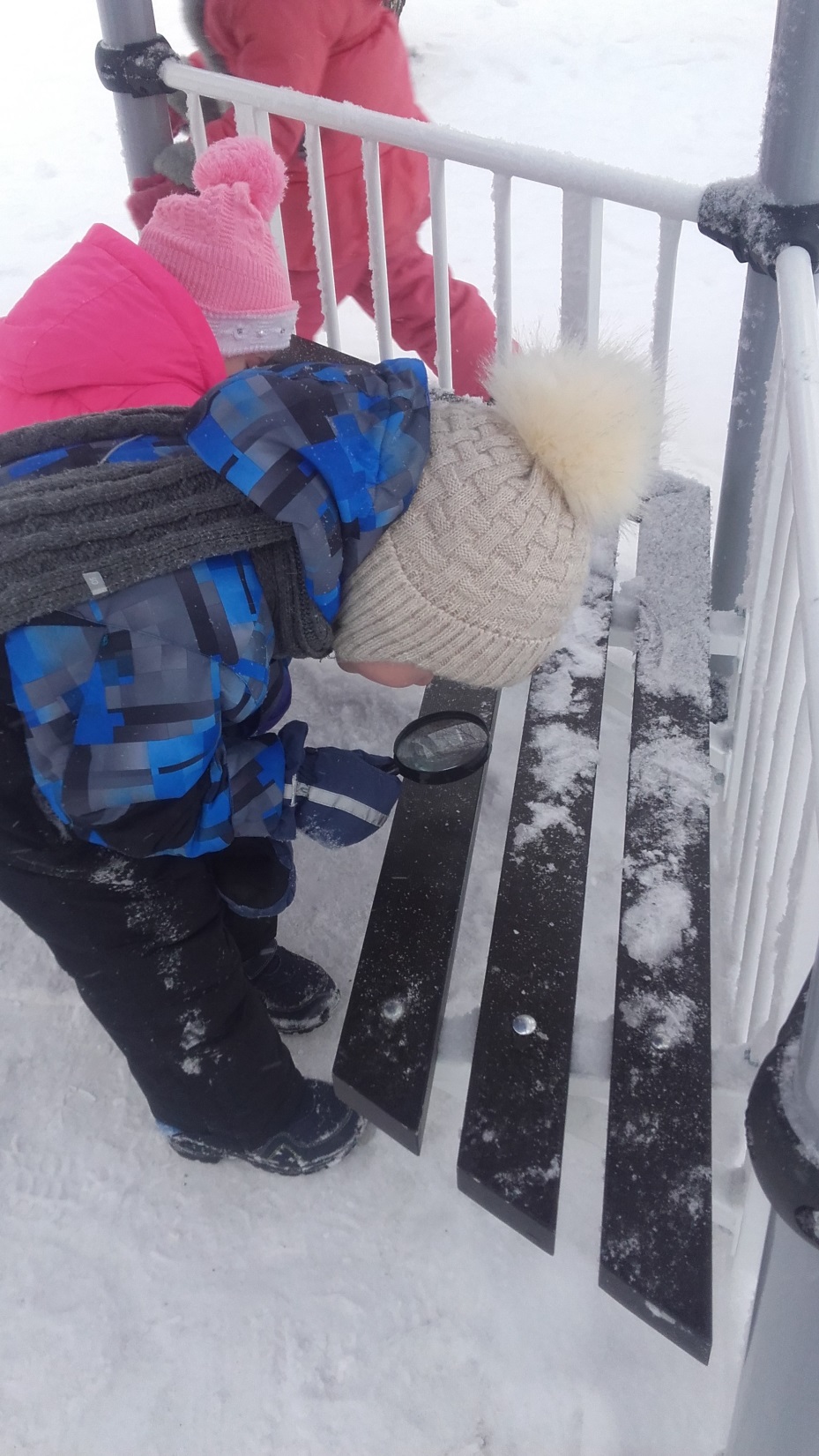 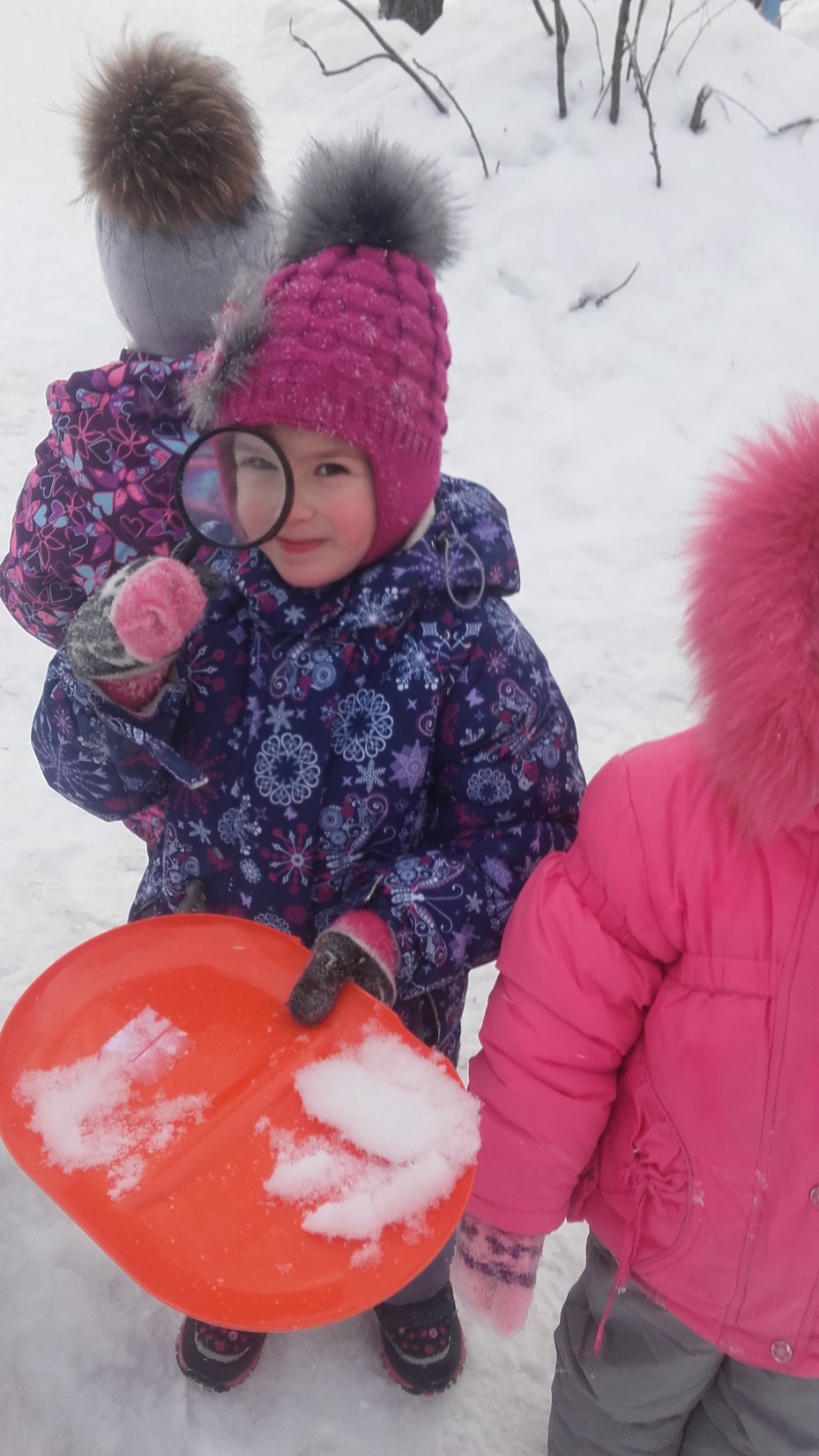 Играем в поезд
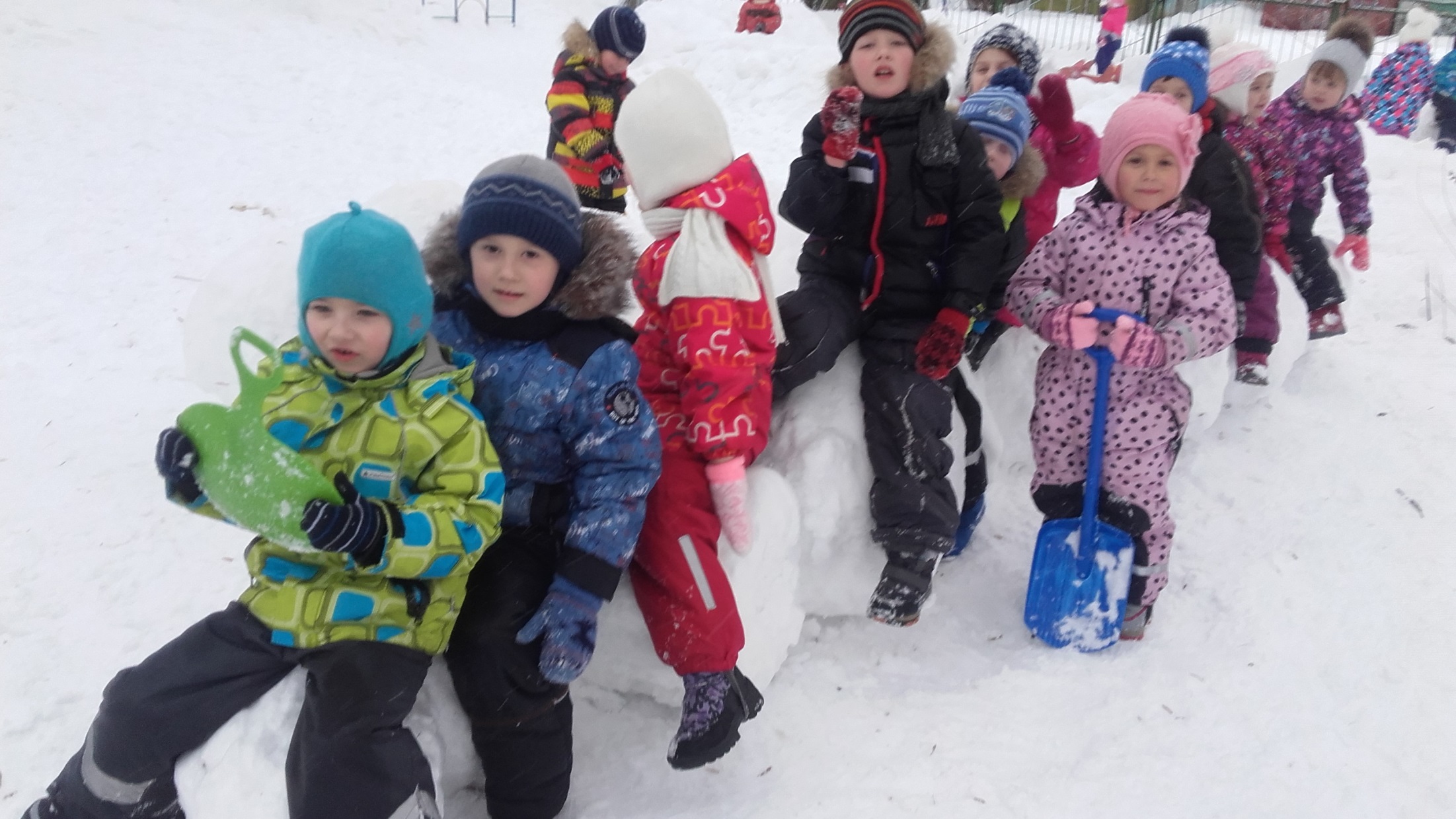 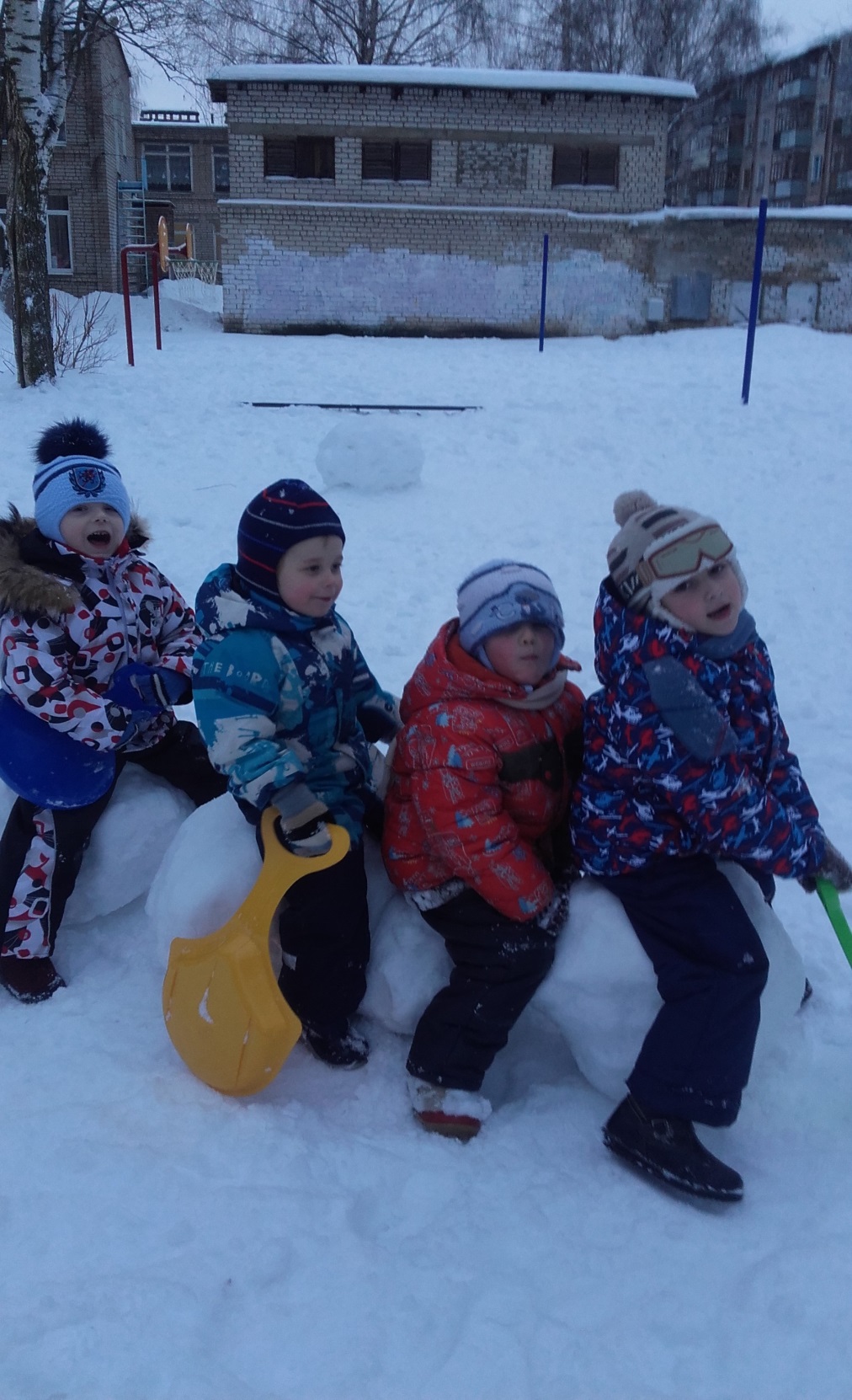 Катаемся на автомобиле
Лепим снежки
Трудимся
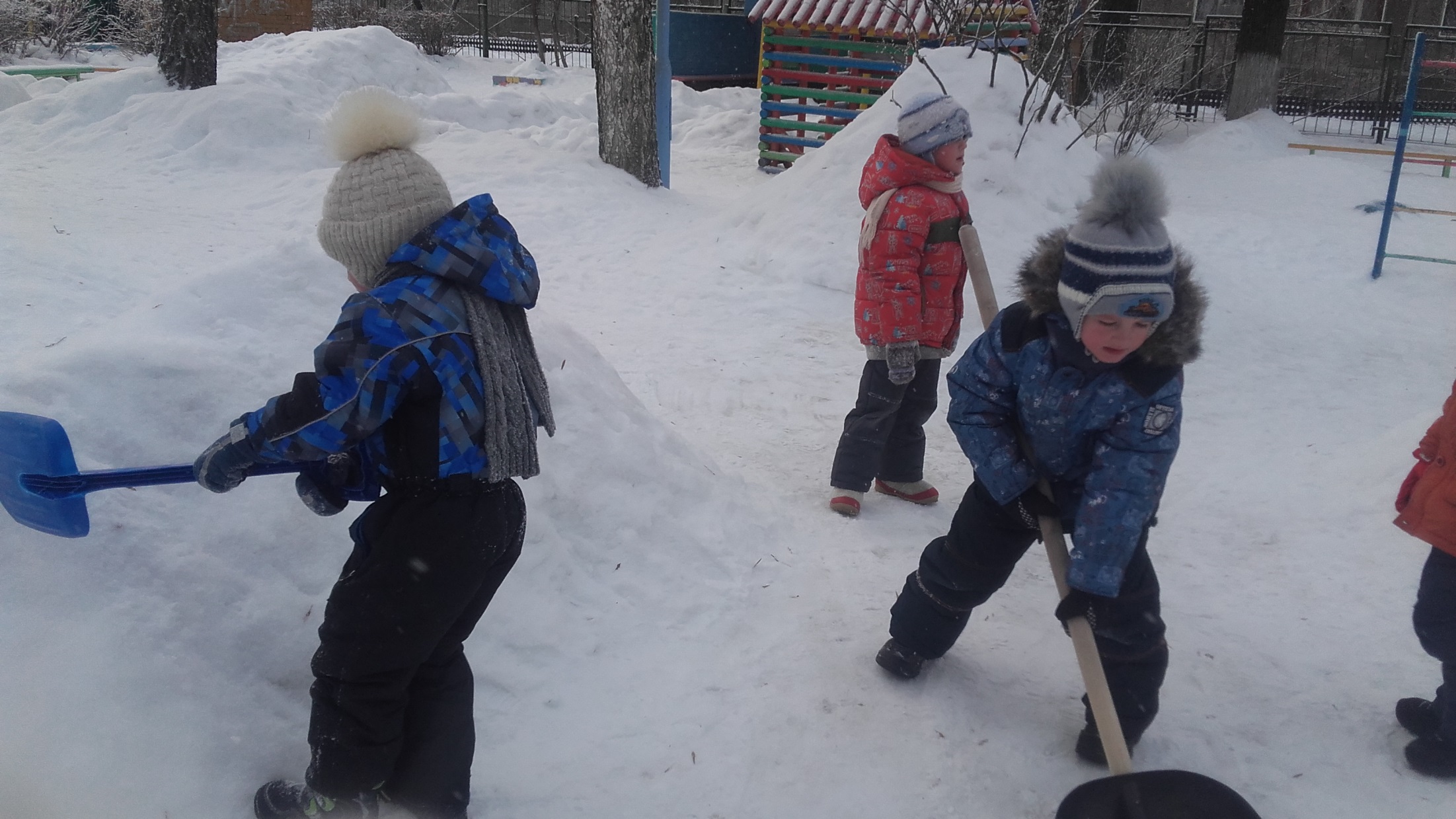 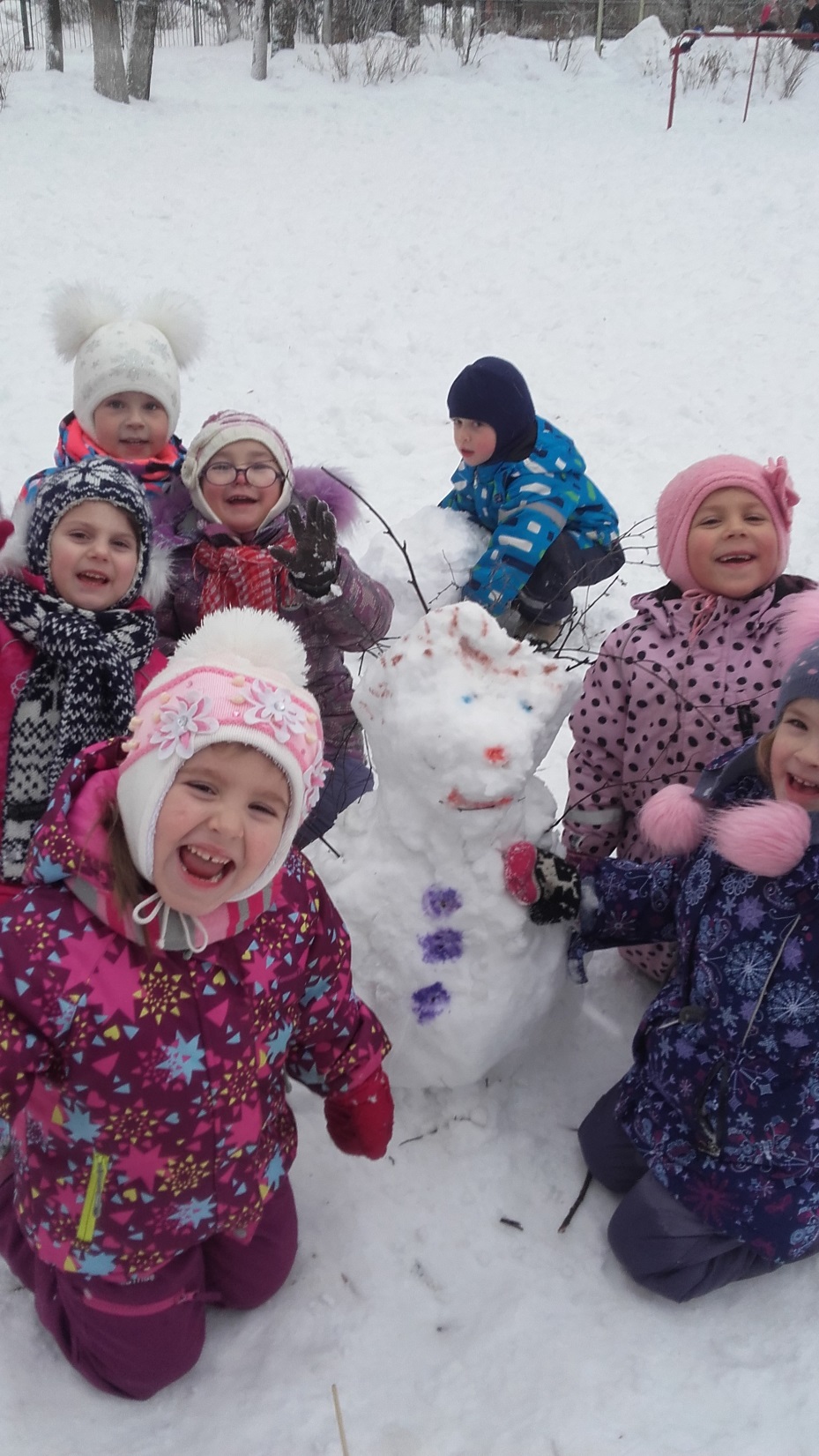 Лепим снеговиков
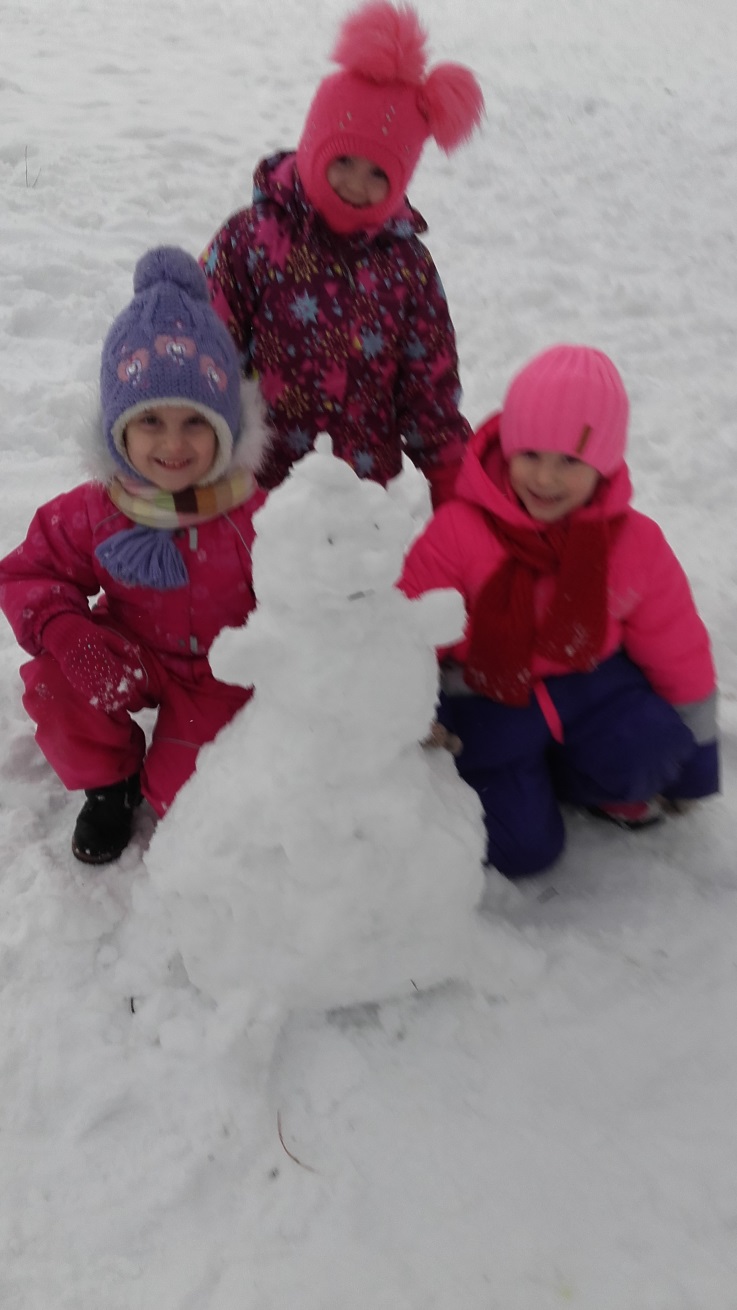 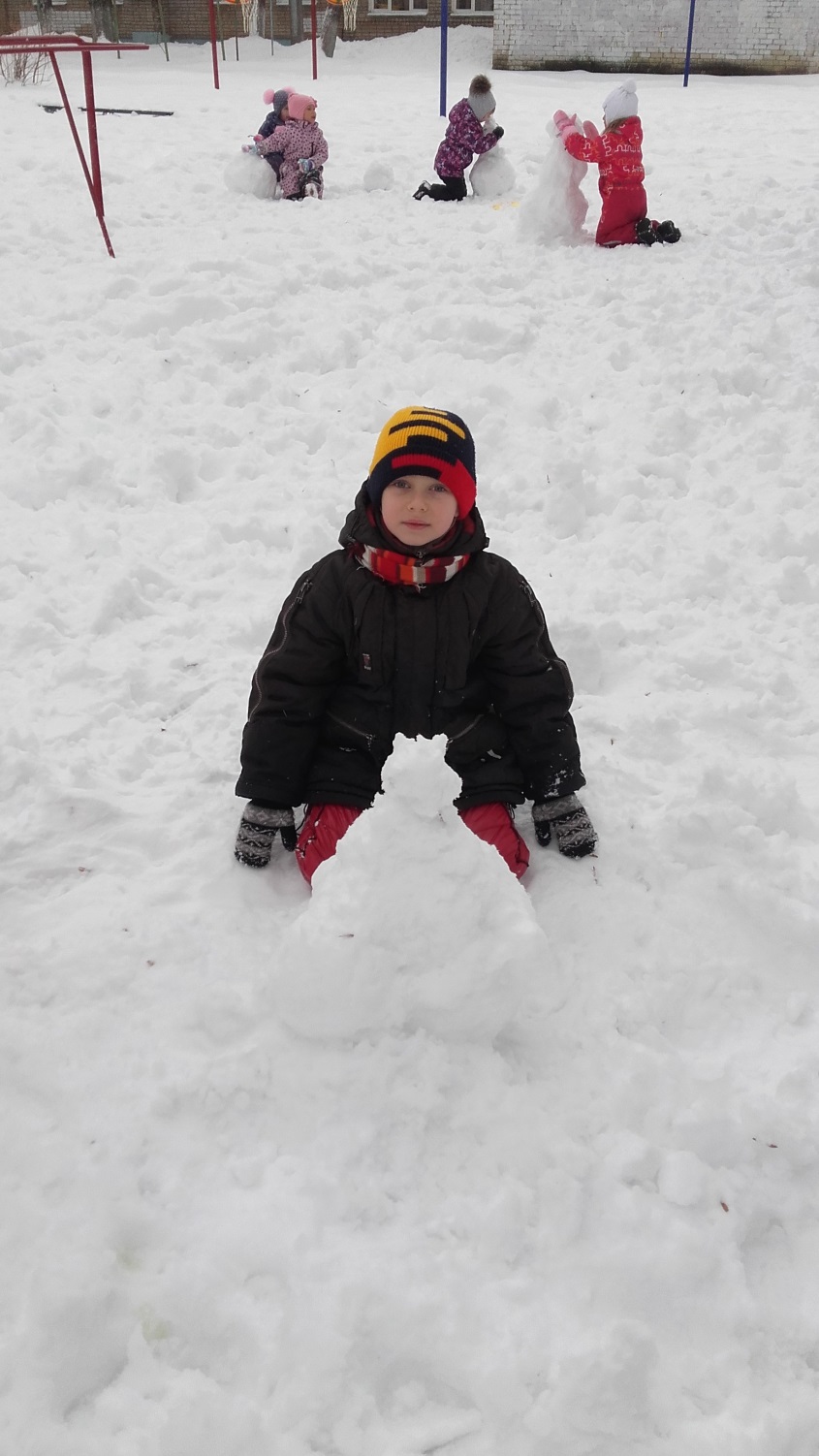 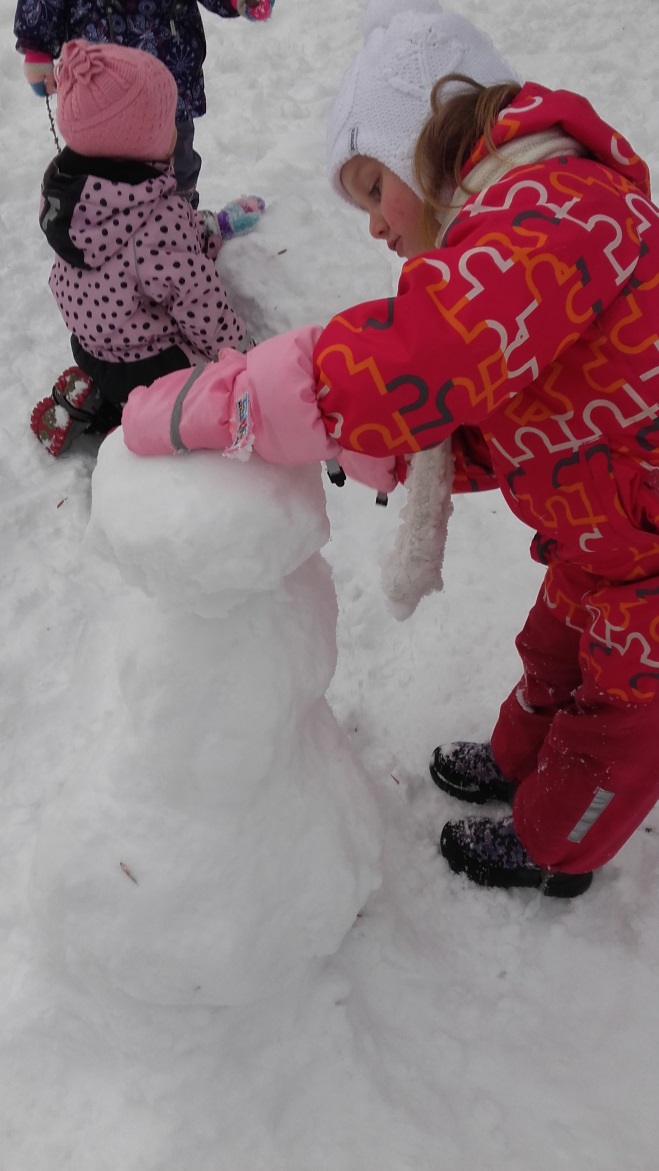 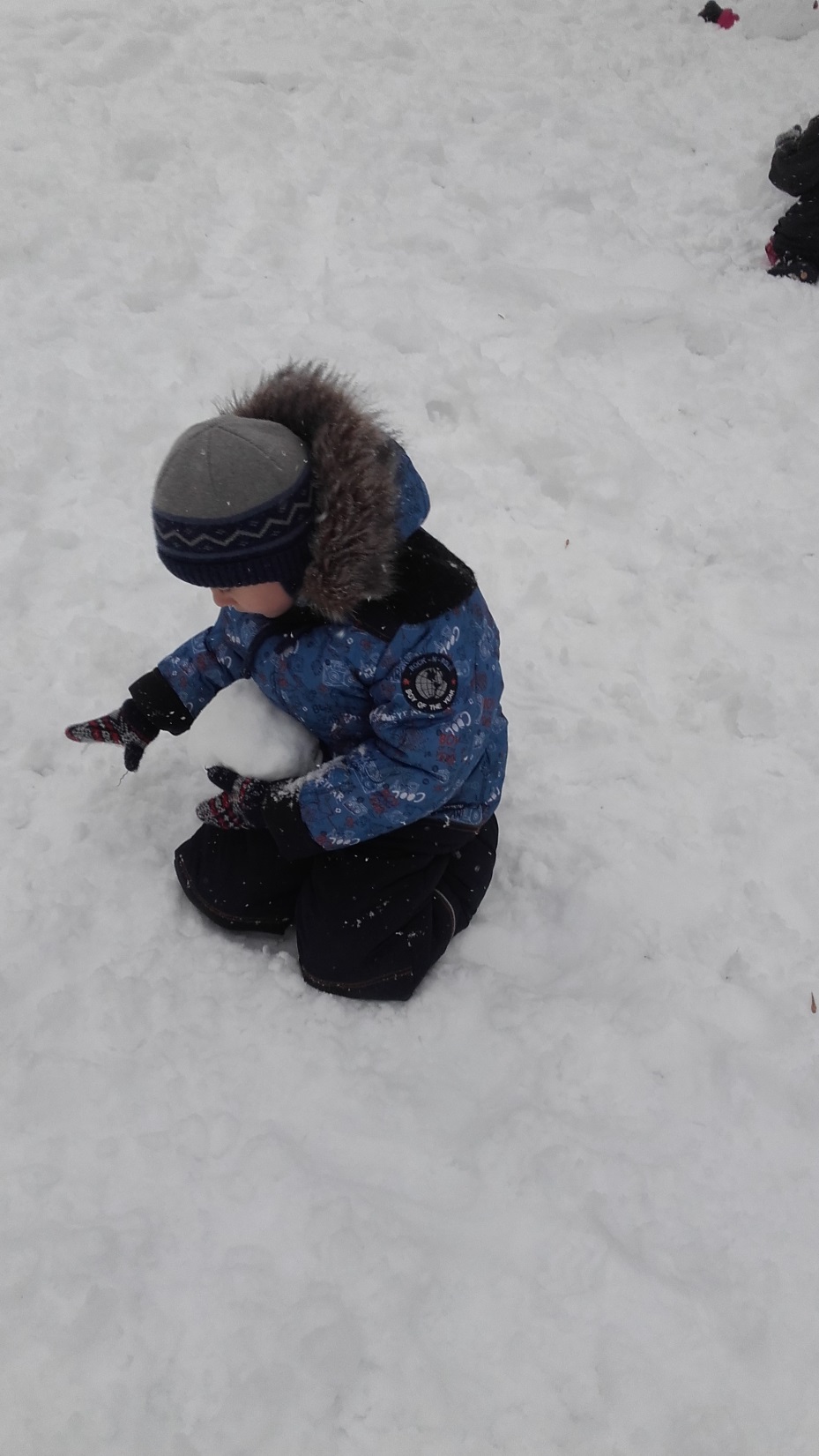 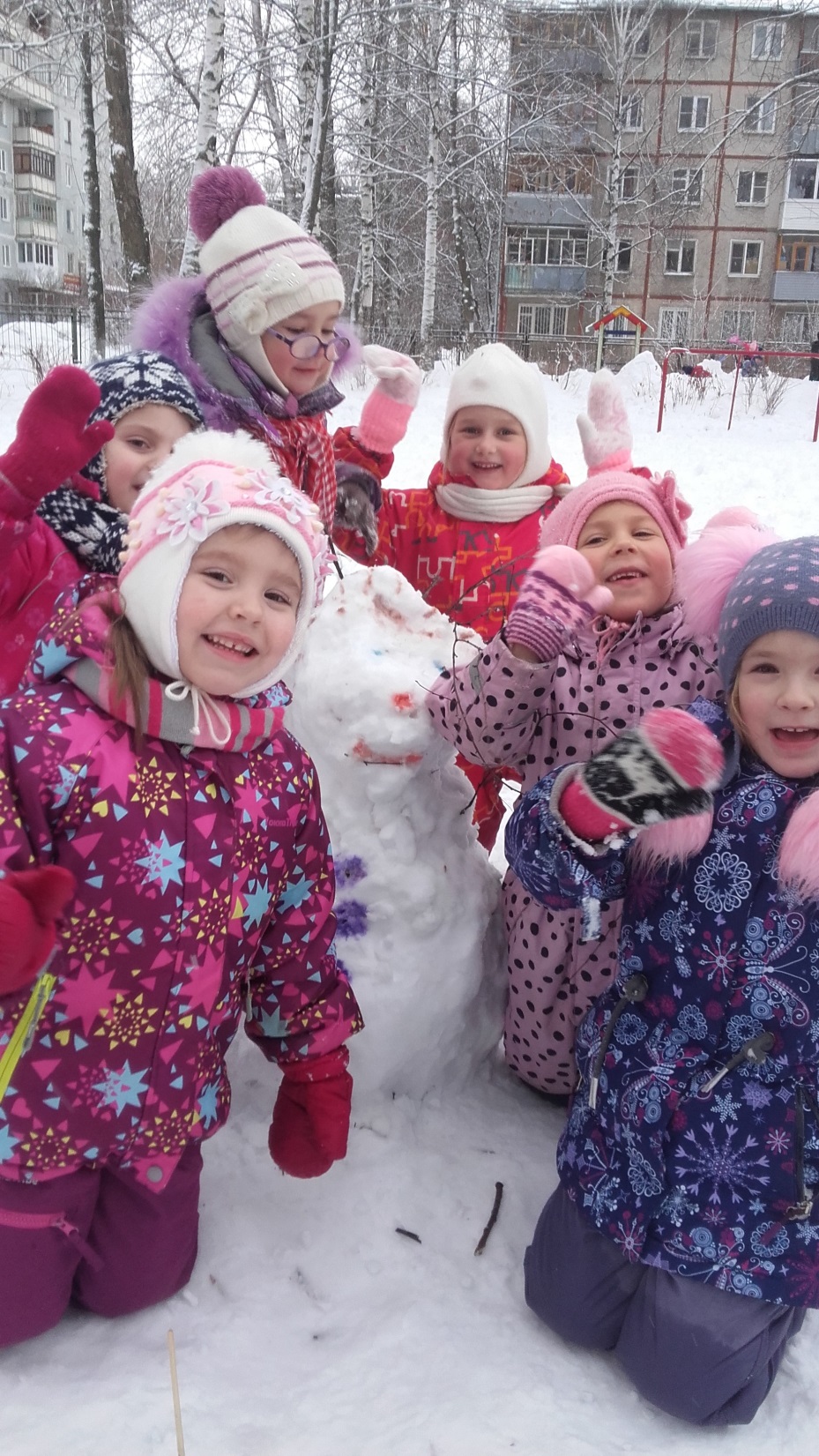 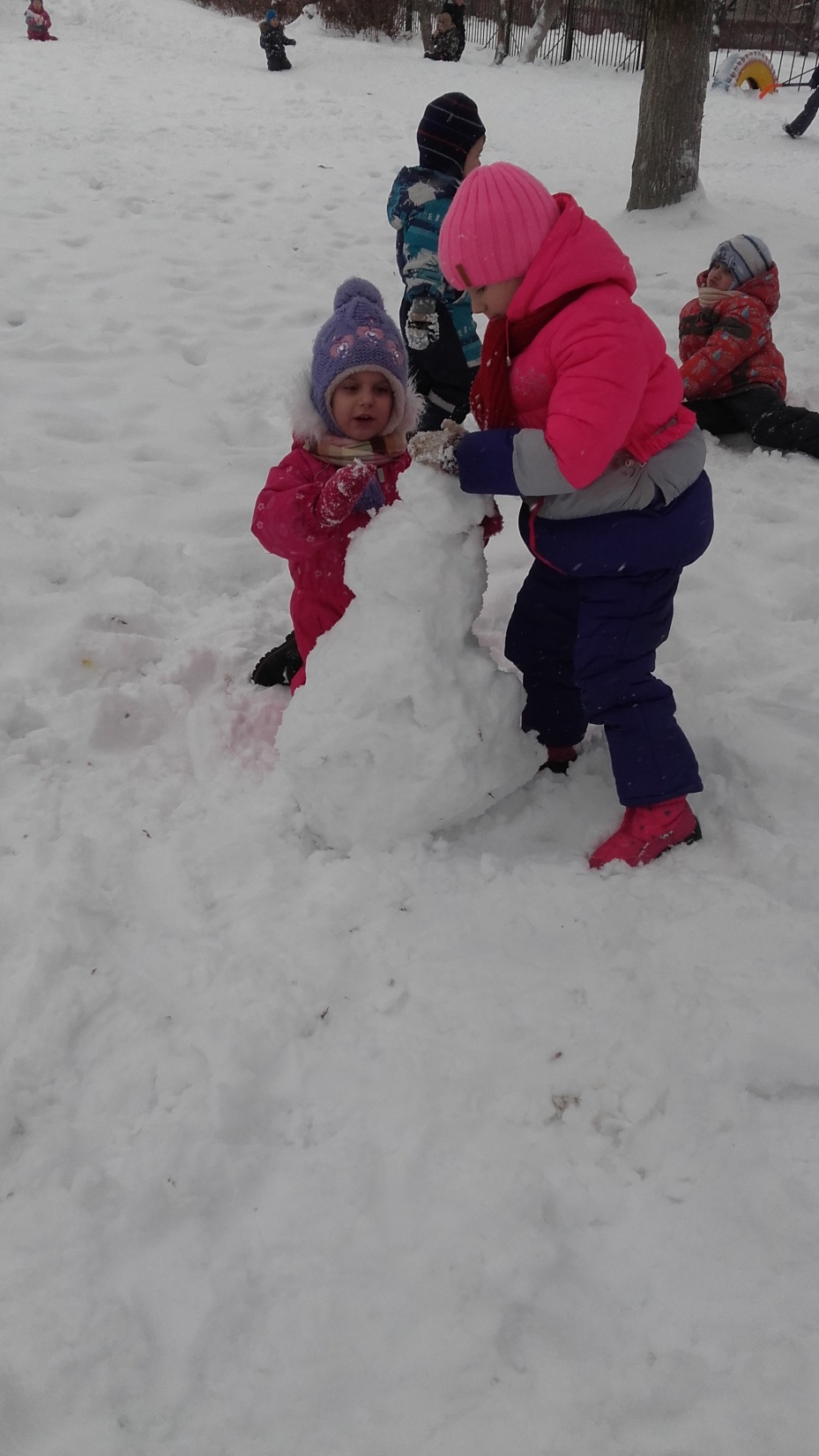 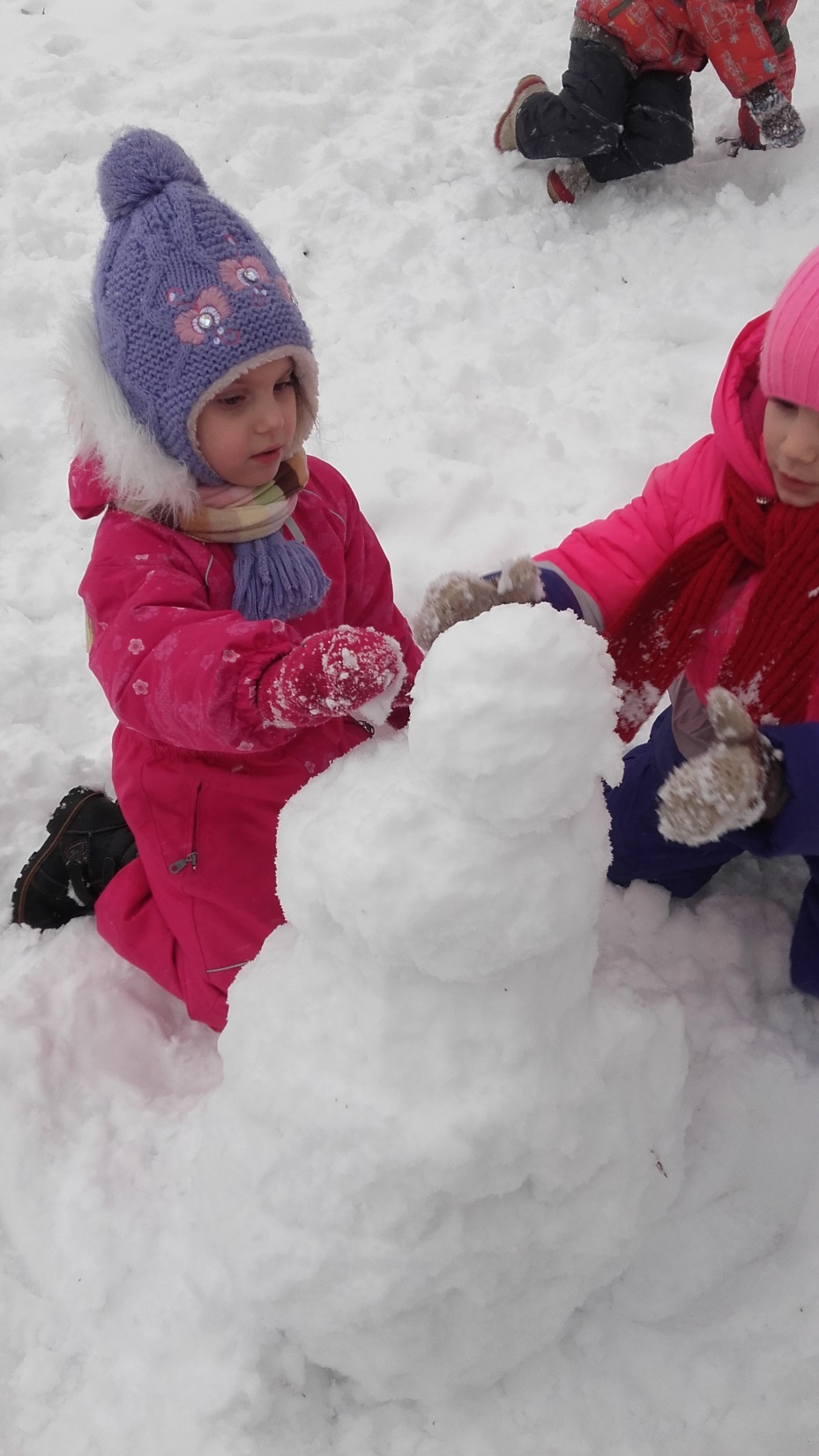 К нам на участок прилетели снегири
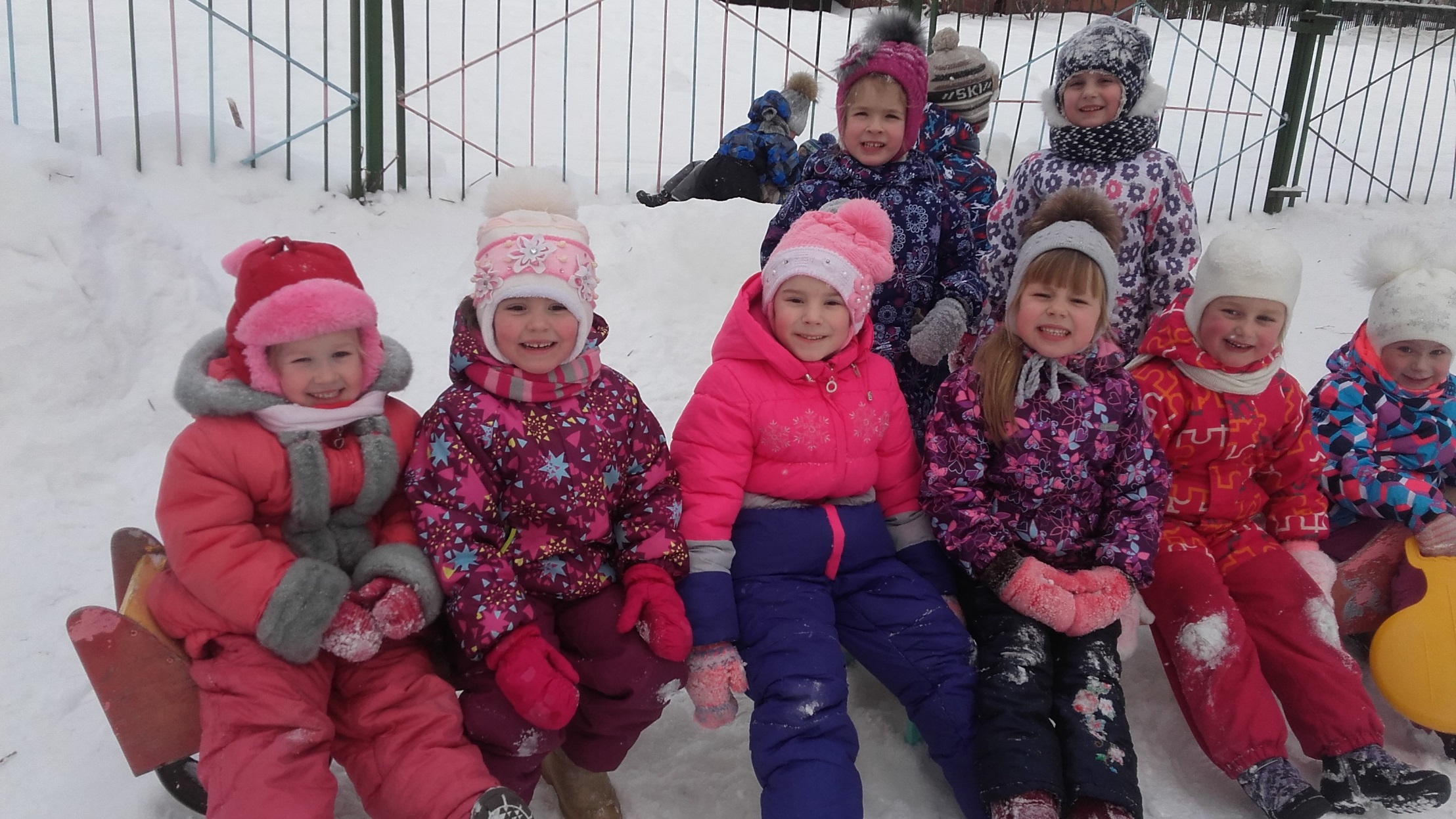 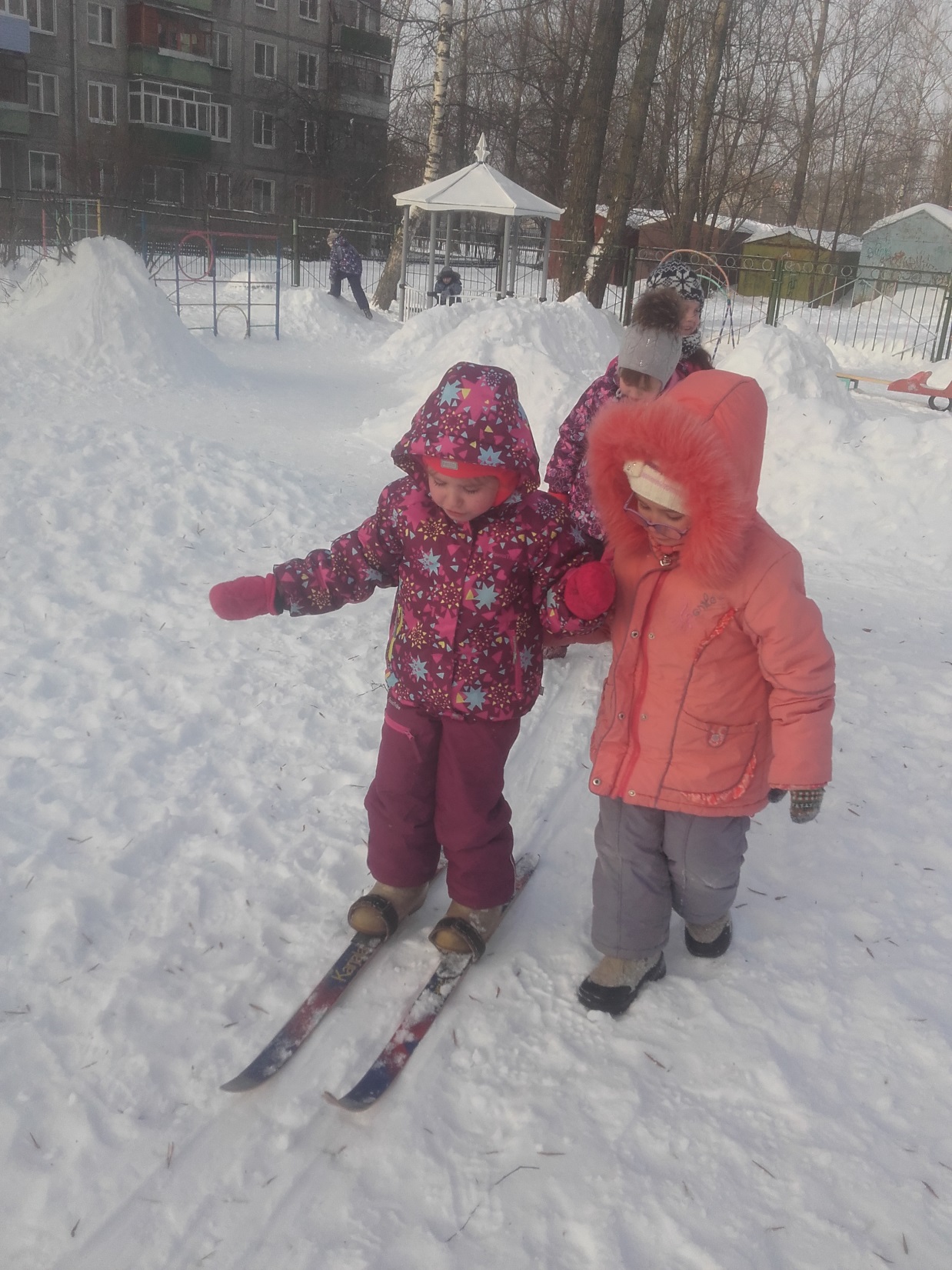 Катаемся на лыжах
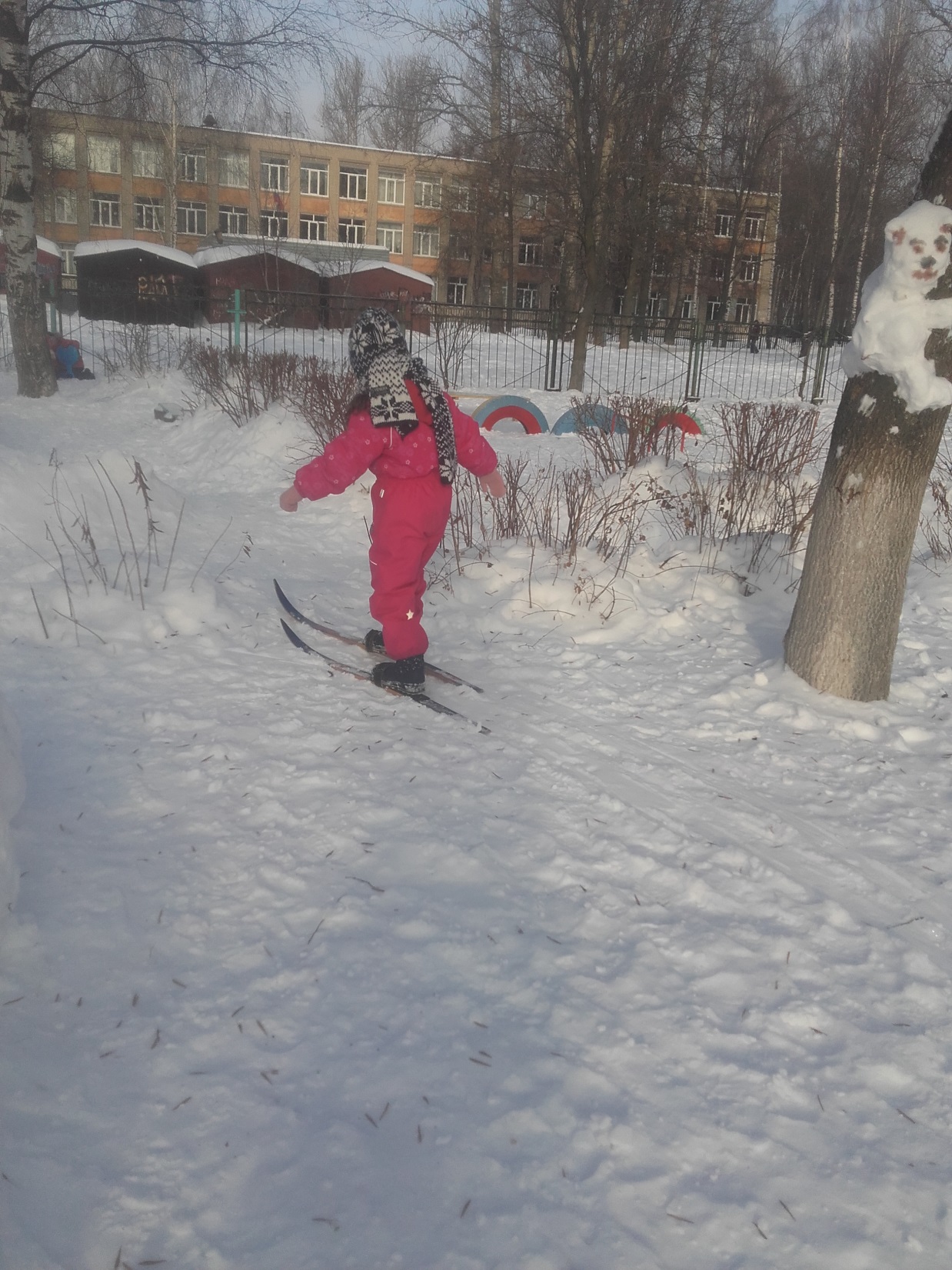 После замечательных прогулок рождаются шедевры
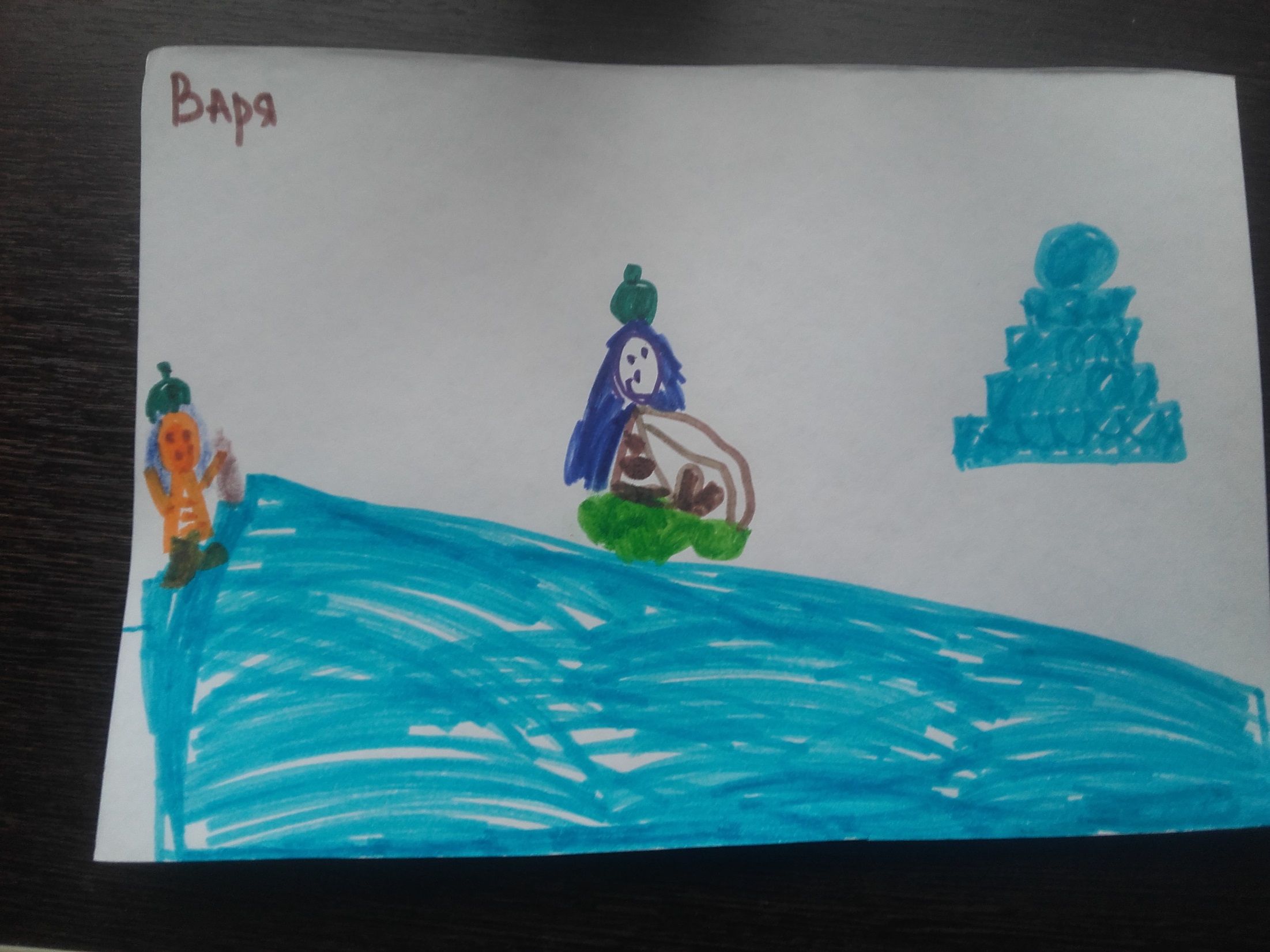 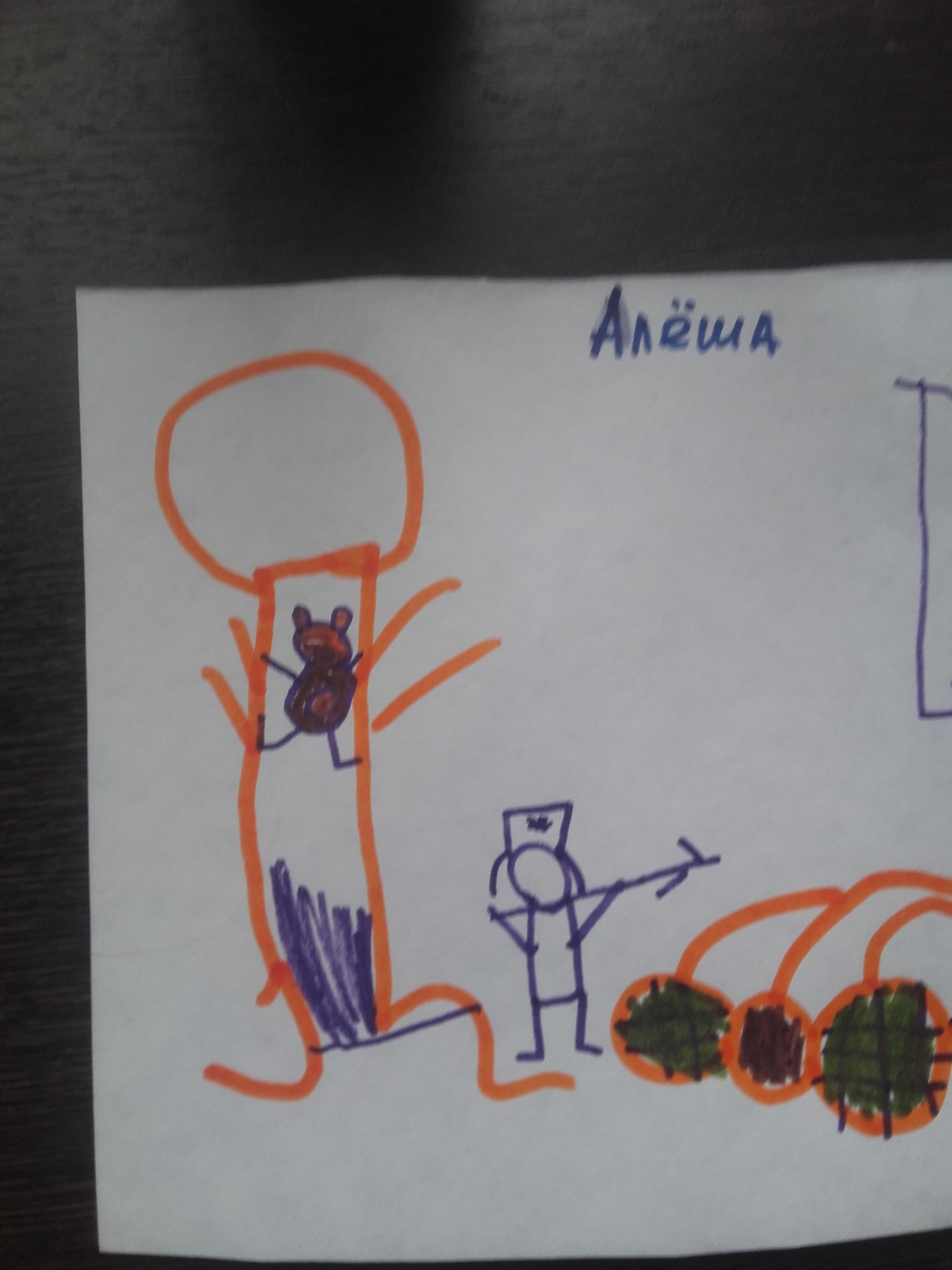 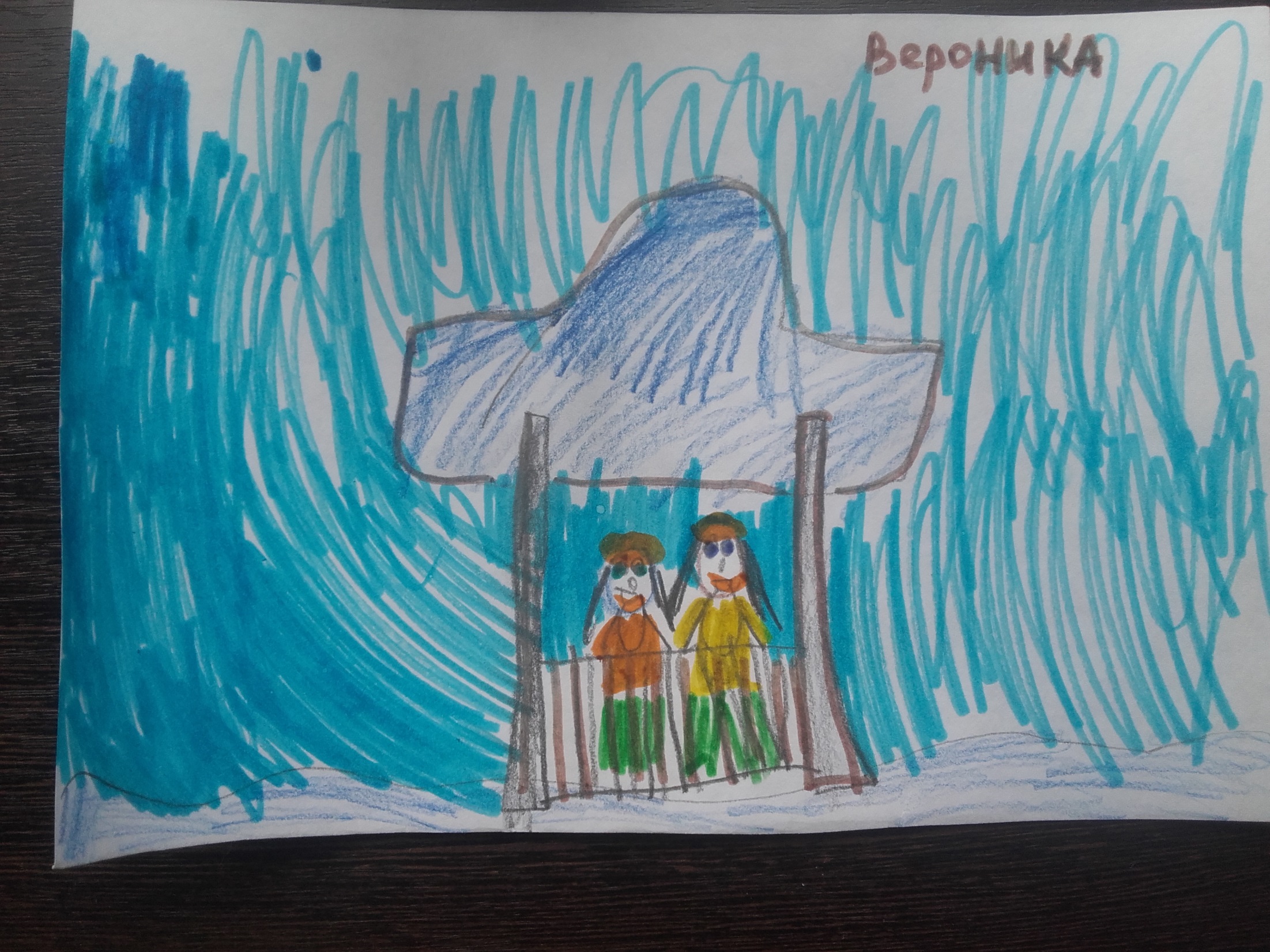 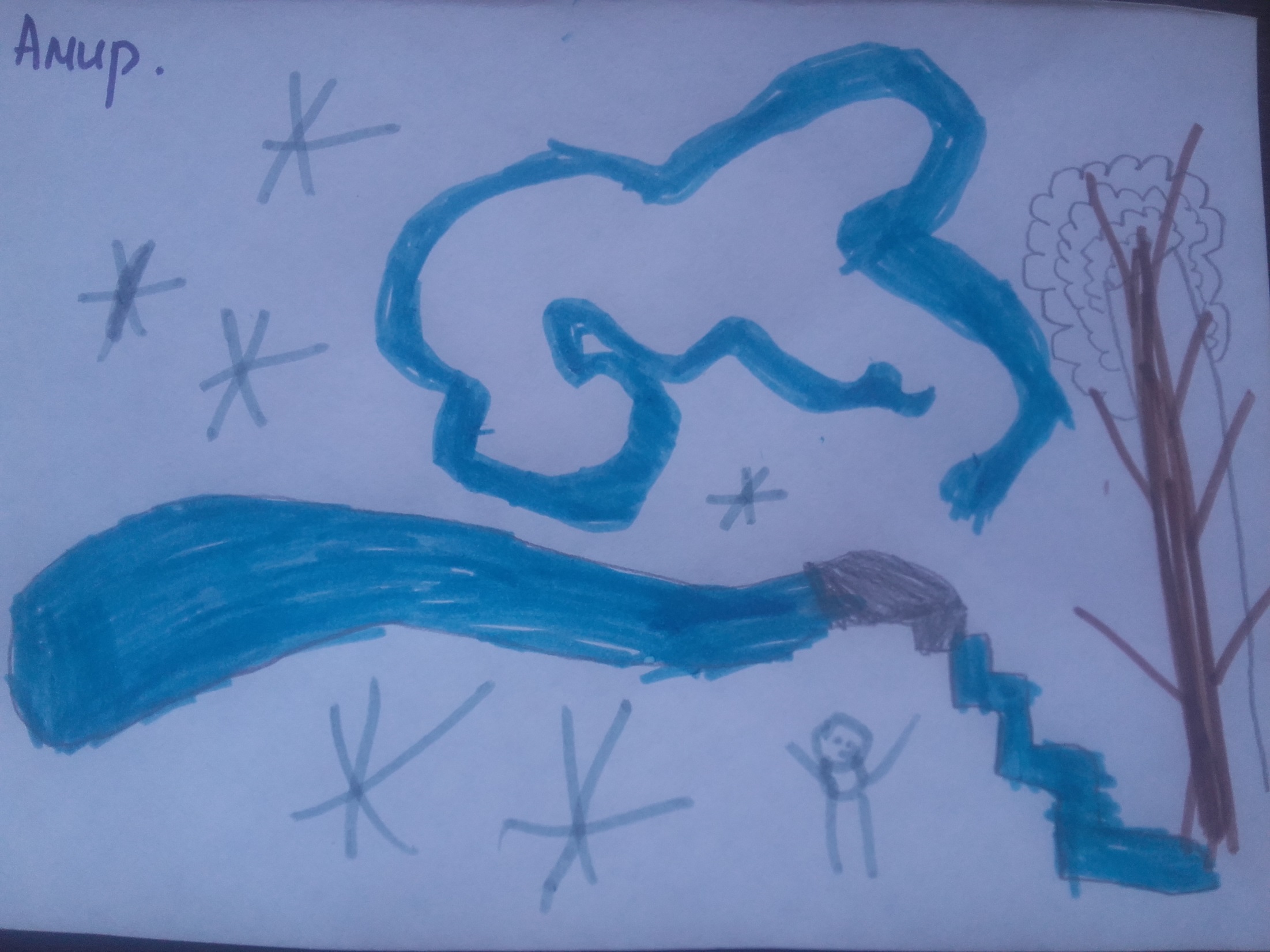 Выражаем благодарность за помощь в организации участка:
Платонову Ивану Владимировичу
Блинову Арсению Михайловичу
Кузнецову Владимиру Александровичу
Донгадзе Жусте Виссарионовичу
Филину Роману Евгеньевичу
У нас на участке здорово!
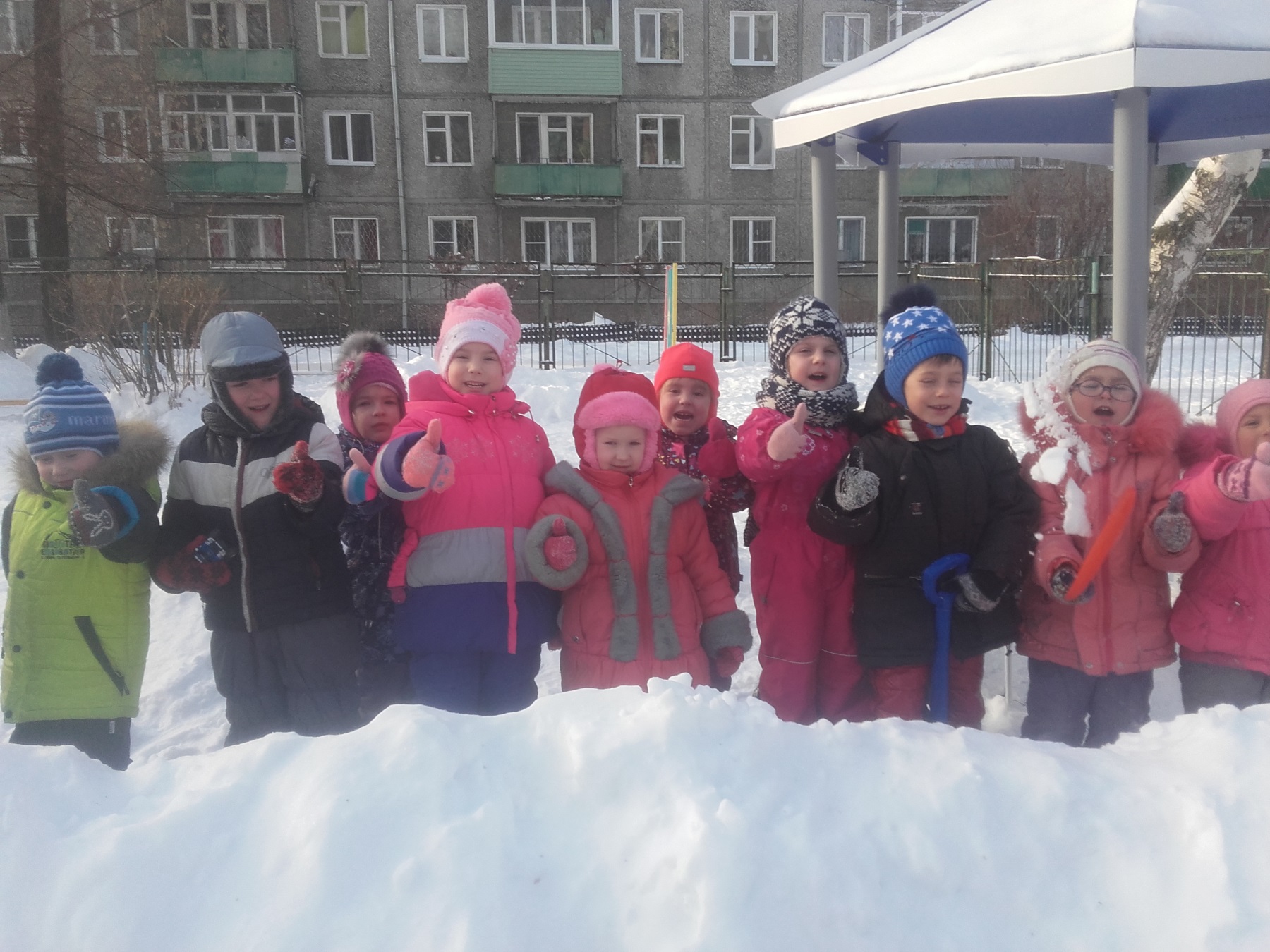